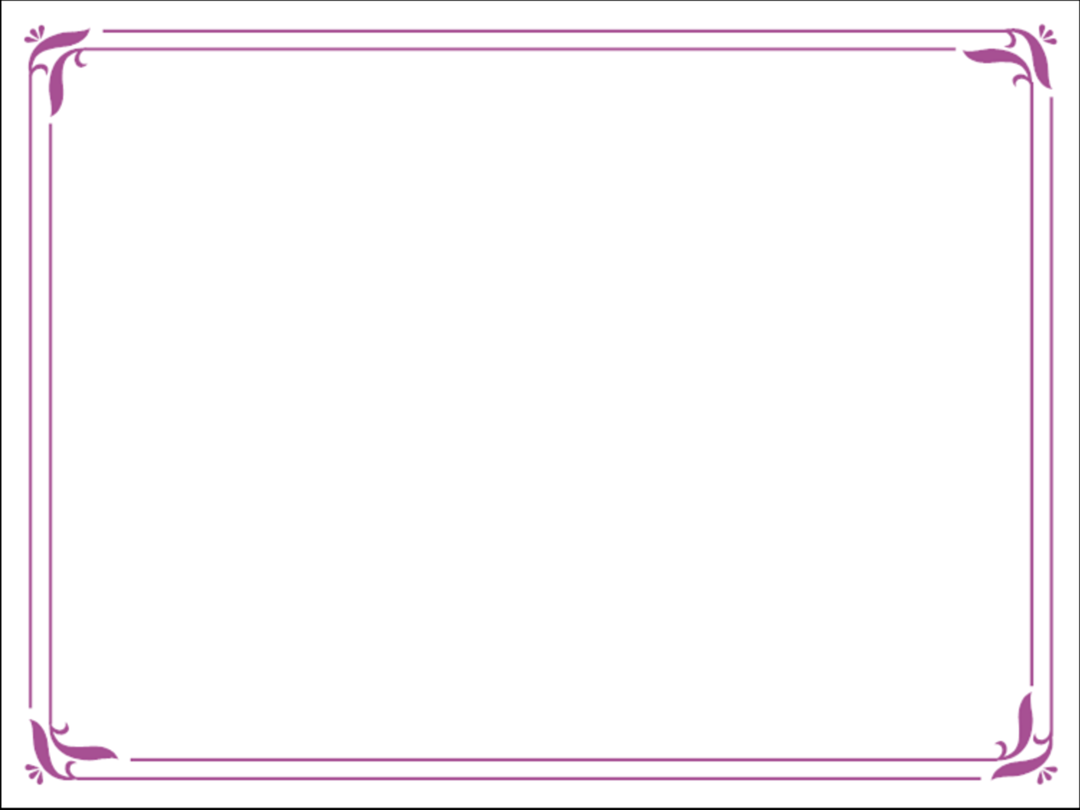 Муниципальное казенное общеобразовательное учреждение средняя общеобразовательная школа с. Корляки Санчурского района Кировской области
Формирование читательской компетентности  младших школьников
Журавлёва Инна Алексеевна,
      учитель начальных классов
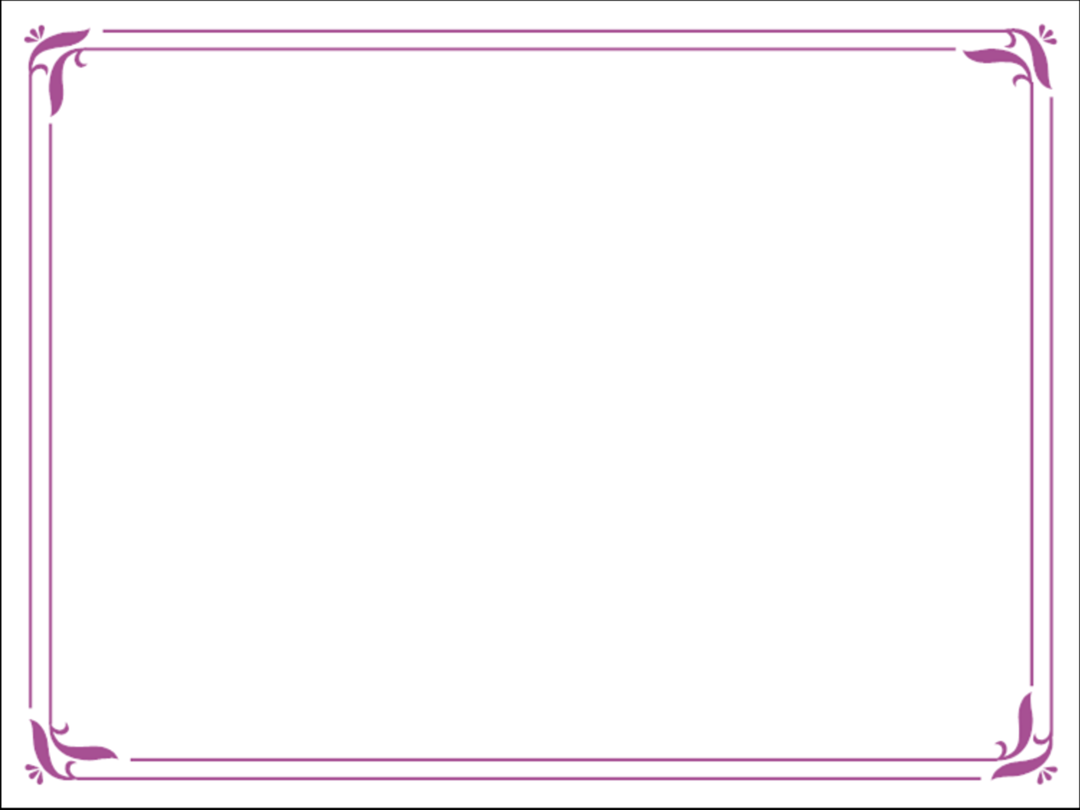 Чтение – это окошко ,
 через которое дети видят и познают мир и самого себя.
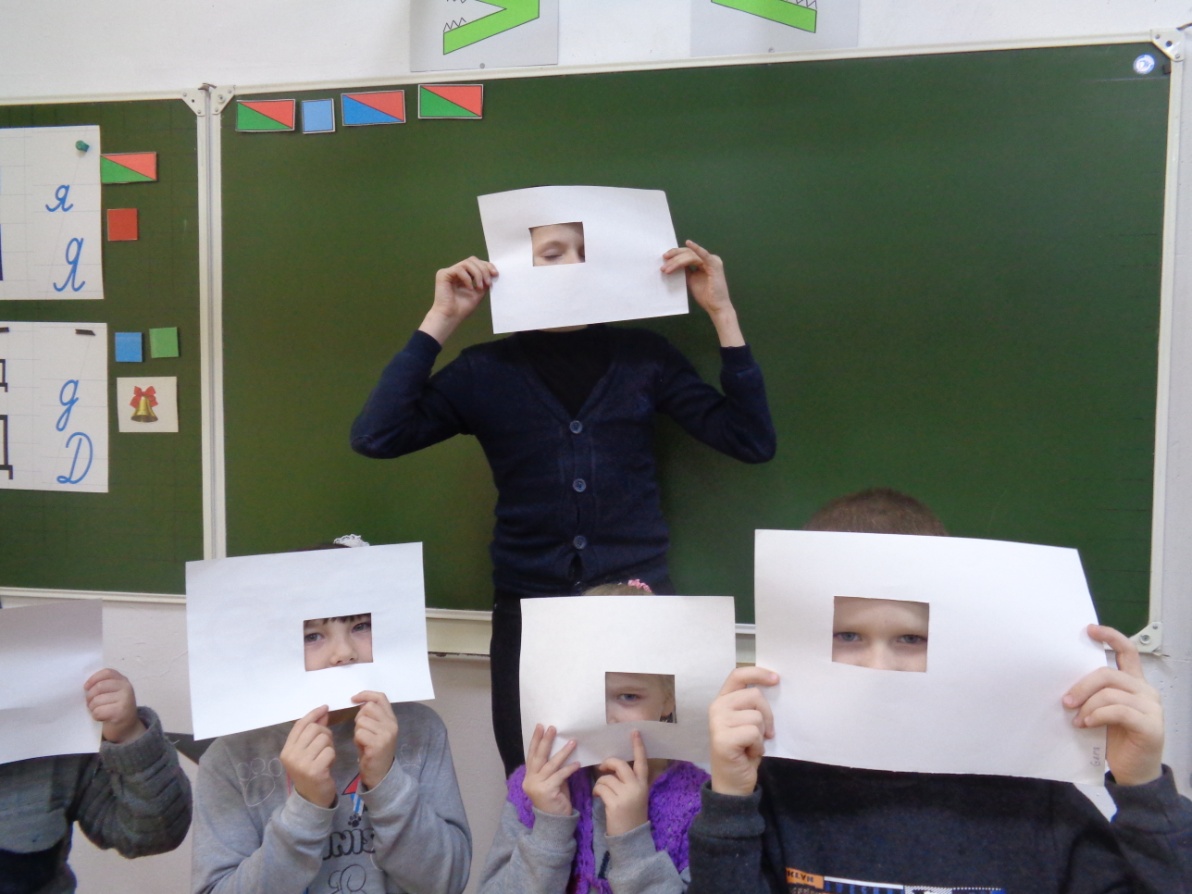 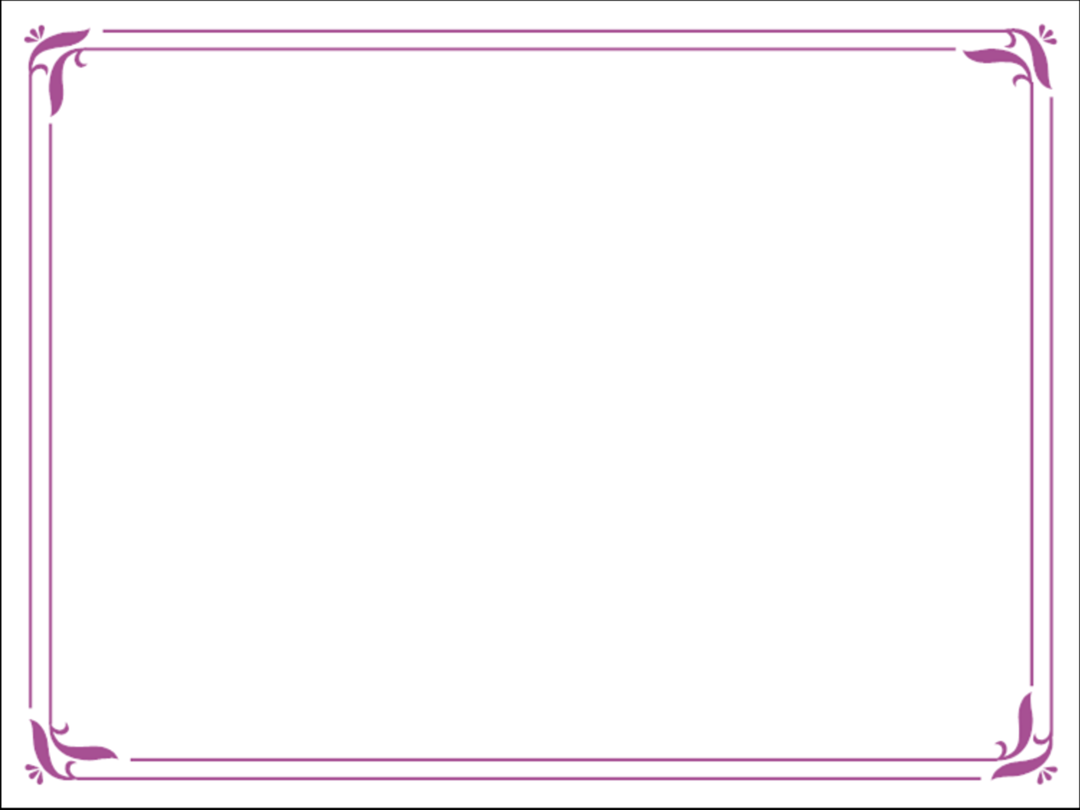 Актуальность и перспективность работы
Обращаясь к  ФГОС НОО, мы увидим, что читательская компетентность – это совокупность знаний, умений и навыков, позволяющих человеку отбирать, понимать, организовывать информацию, представленную в звуко-буквенной форме, успешно использовать её в общественных и личных целях.
   Но как показывает практика, у детей и их родителей отсутствует интерес к художественным книгам, низкий уровень речевой грамотности, коммуникативной культуры, предпочтение русскому слову иностранной лексики, употребление ненормативной лексики.
    Учитель и родители озадачены  вопросом.  Как же учить чтению, что бы дети полюбили книги? Особую актуальность приобретает эта проблема в начальной школе.
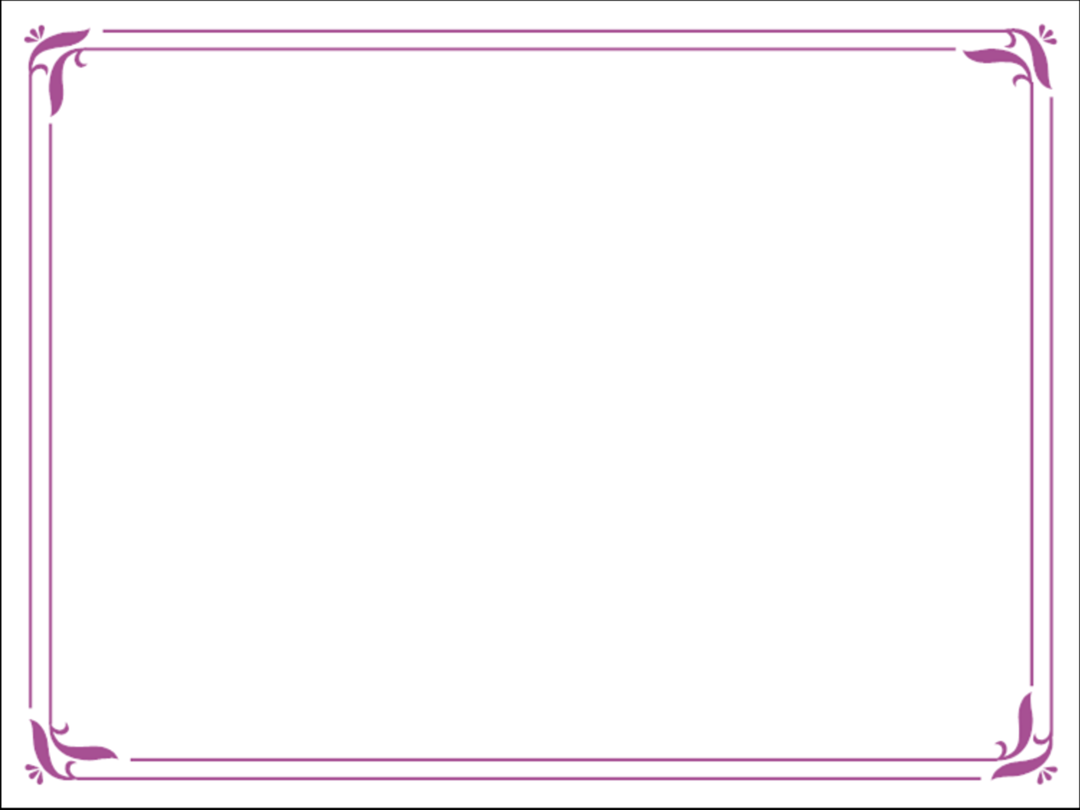 Цель:
формирование читательской компетентности, 
созданиe условий для развития читательского интереса 
у младших школьников.
Задачи:
1. Сформировать читательскую компетентность младших школьников.
2. Создать условия для развития читательского интереса.
3. Консолидировать усилия педагогов, родителей, библиотекарей в деле повышения престижа чтения, развивать семейное чтение.
4. Стратегия, методы и механизм реализации работы.
.
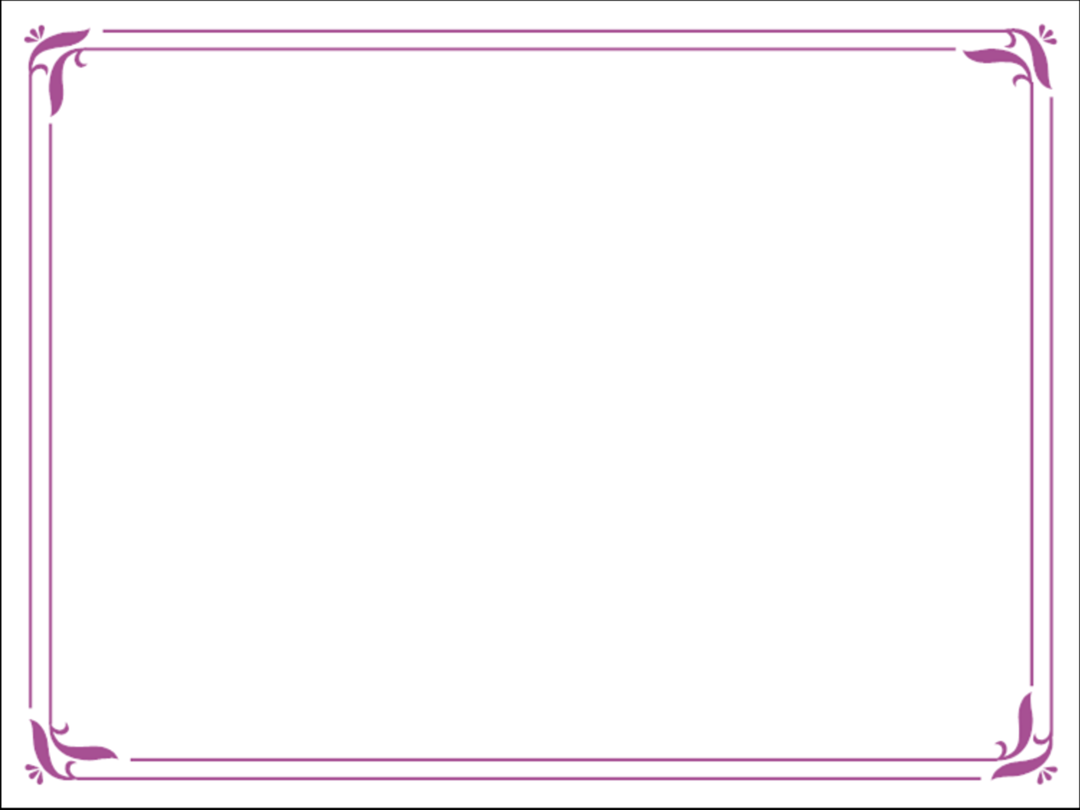 Педагогическая идея
Для  совершенствования навыка чтения необходимо вызвать интерес к чтению у младшего школьника.
  Только через систематическую работу, разнообразные виды деятельности, пройдя этапы формирования читательской компетентности происходит становление ребенка-читателя.
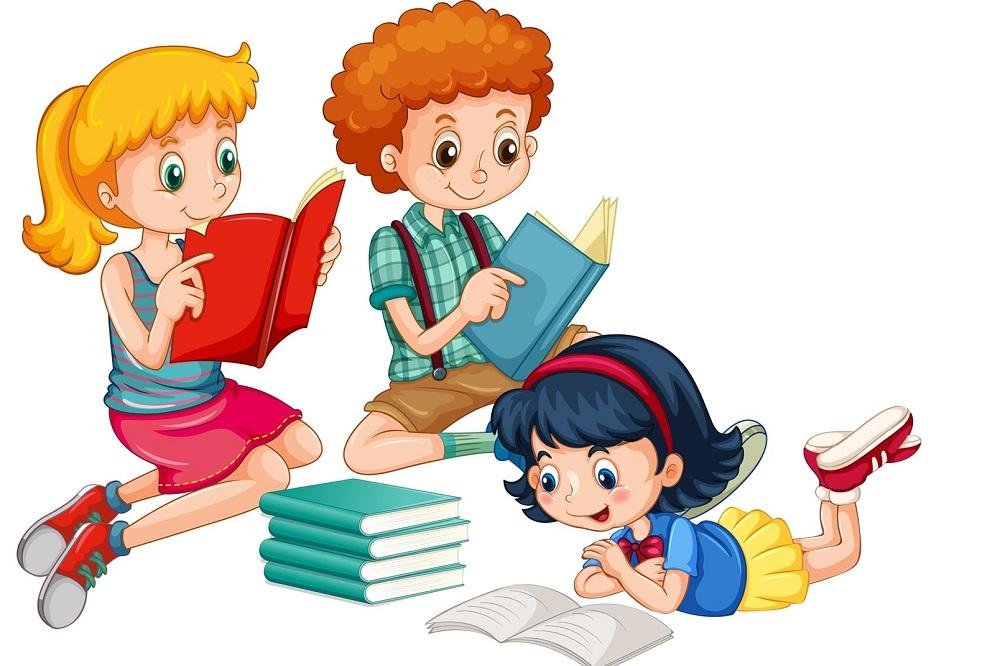 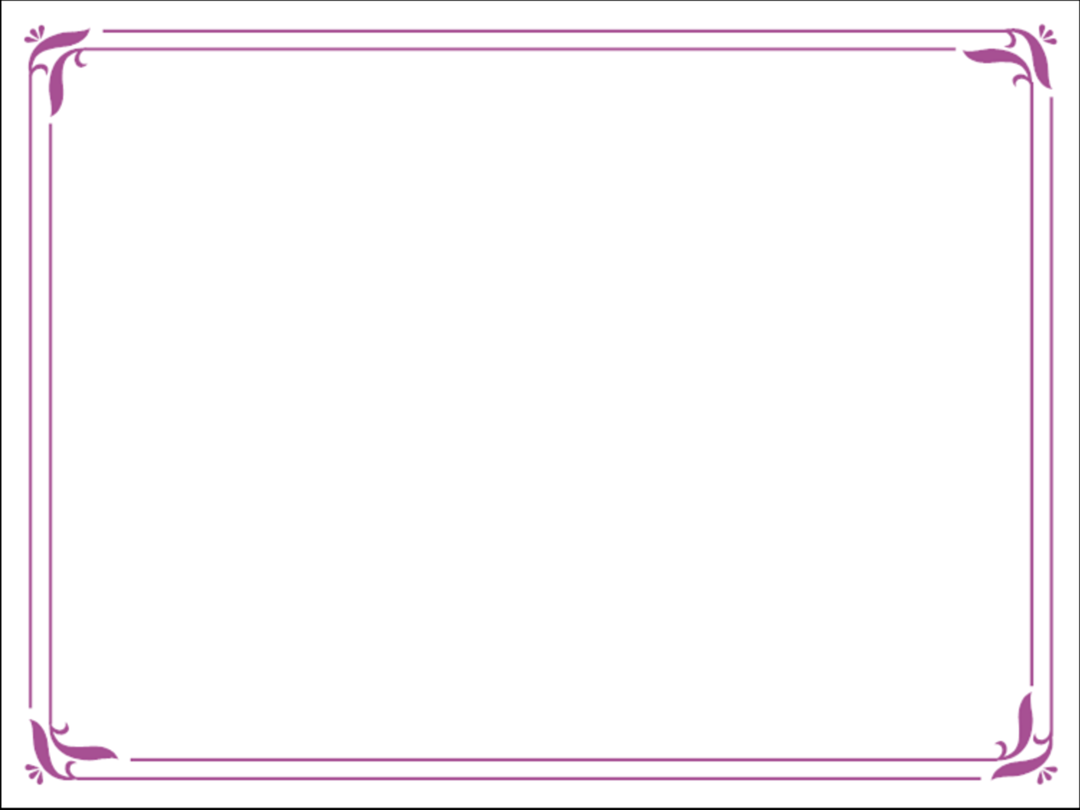 Этапы формирования читательской компетентности у младшего школьника
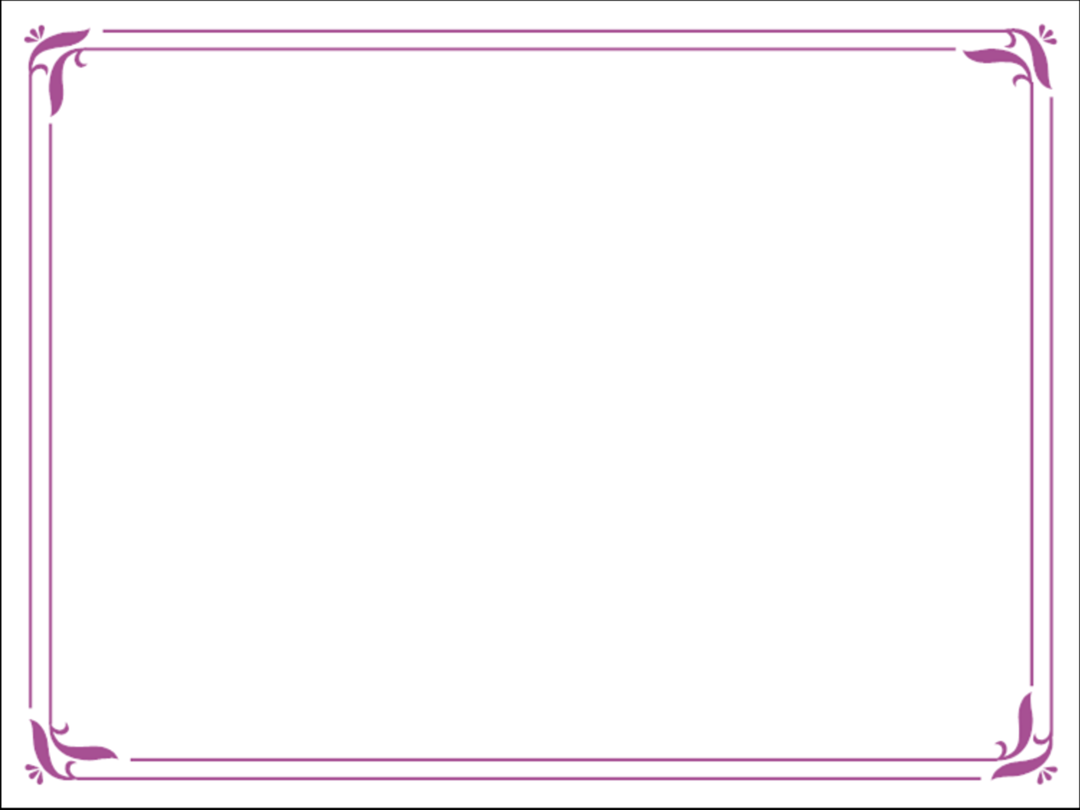 Формирование интереса к чтению книг идет во время уроков литературного и внеклассного чтения и во внеурочное время.
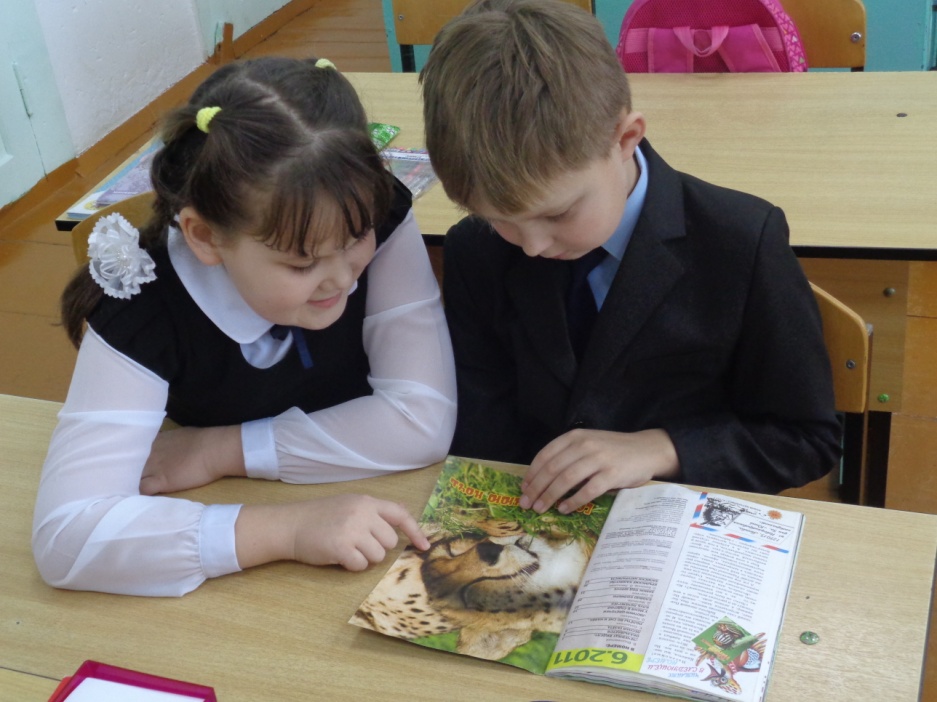 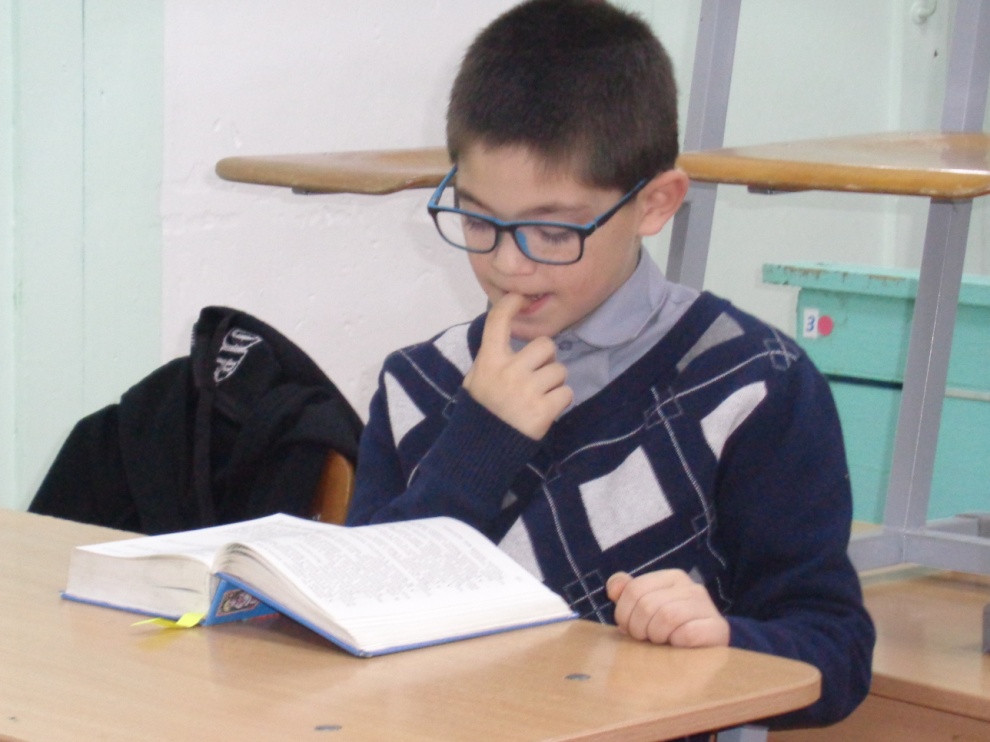 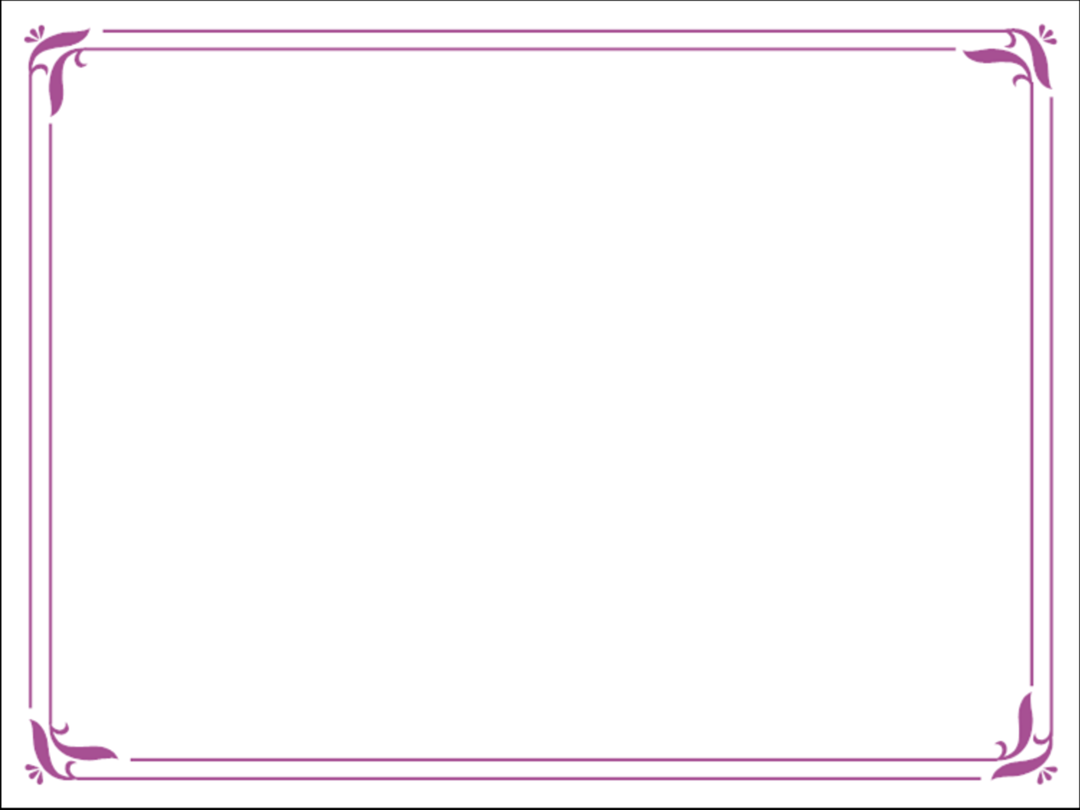 Эффективные средства формирования читательской компетентности на уроках:
Урок русского языка 1 класс
Тема урока: 
«Заглавная буква Б»
Знакомство с автором и стихами  А.Л. Барто.
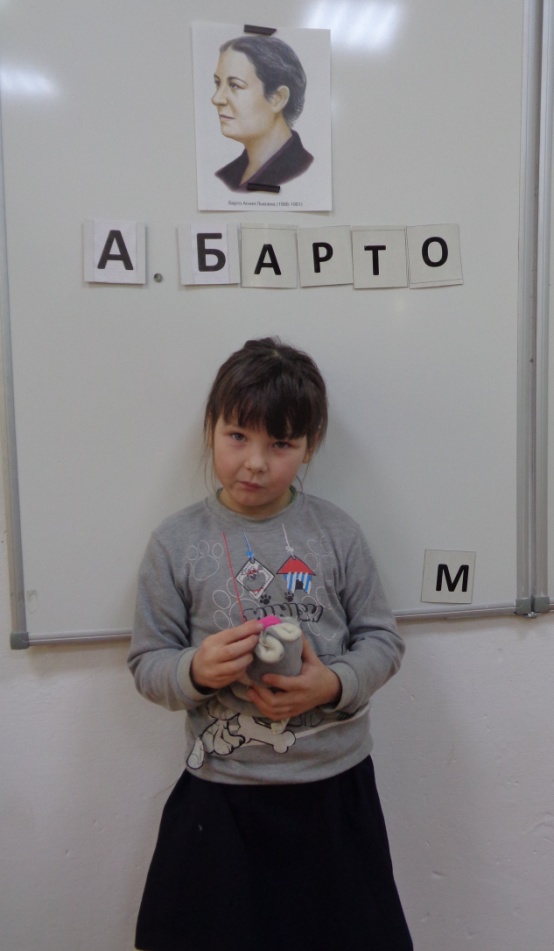 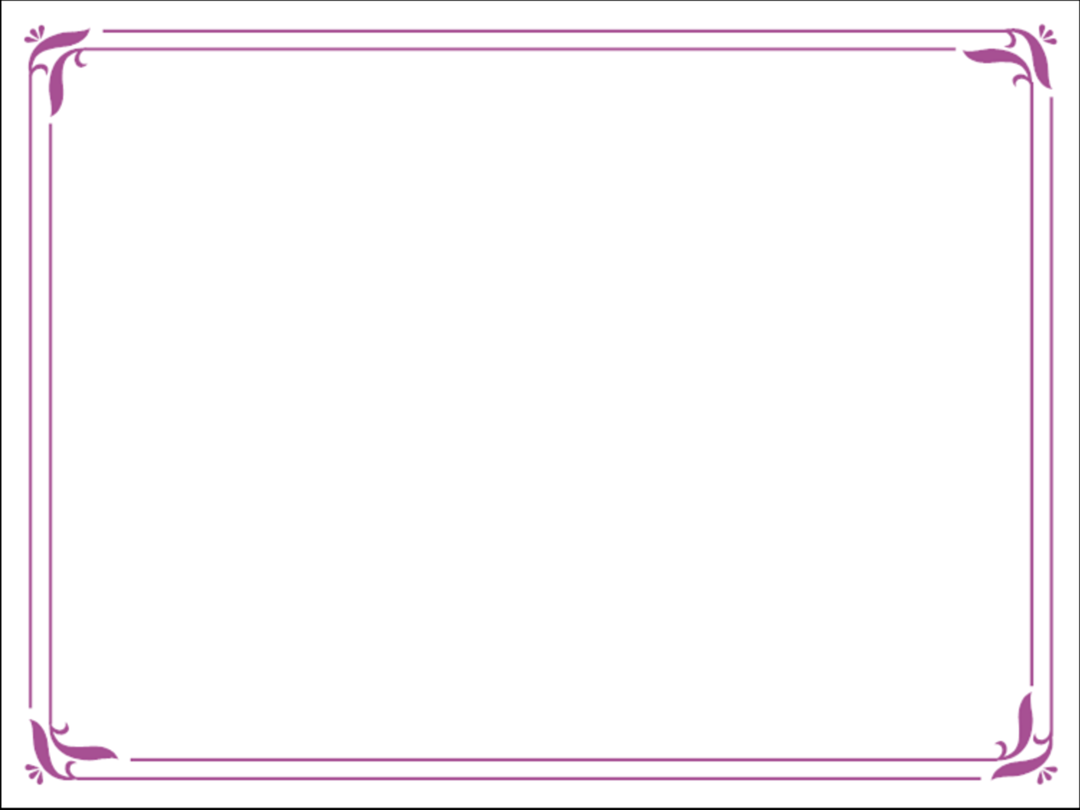 Эффективные средства формирования читательской компетентности на уроках:
Урок литературного чтения 1 класс
Тема урока: Согласные звуки [м′ ] , [ м], буквы М, м (Повторение).
Знакомство с произведением С.Я. Маршака «Усатый – полосатый».
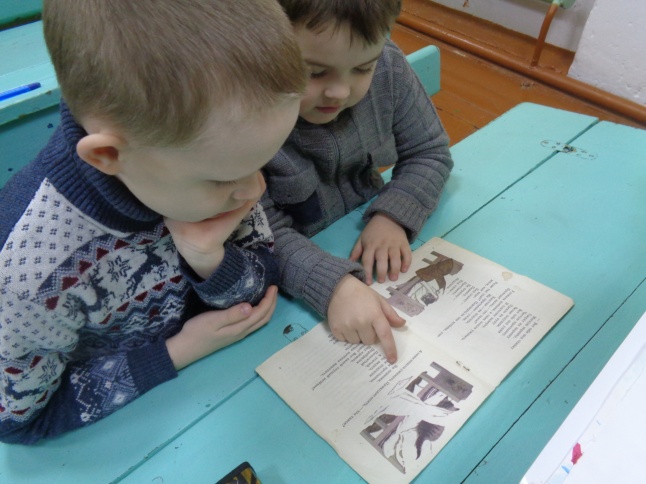 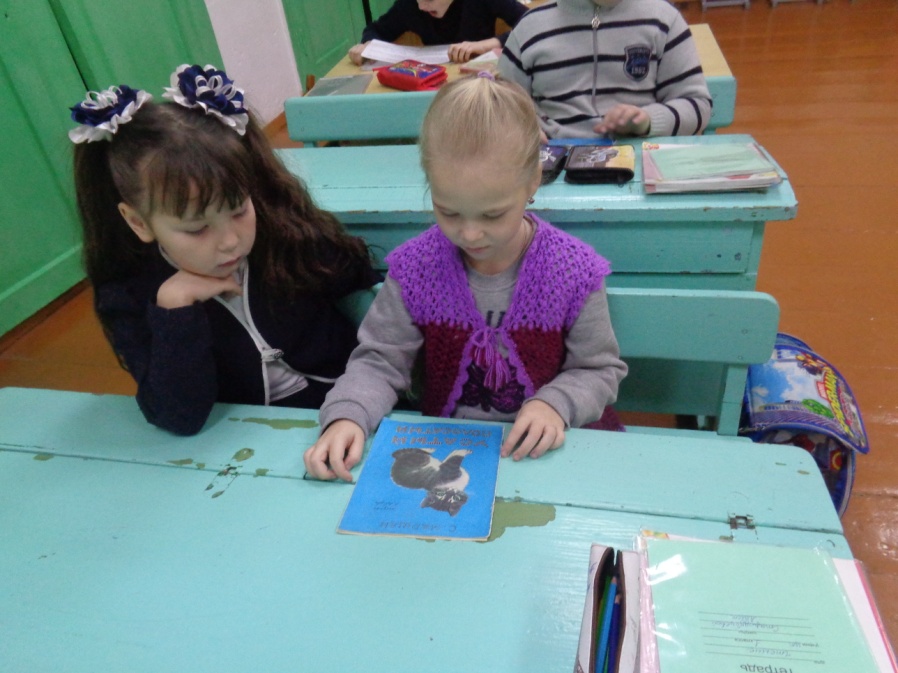 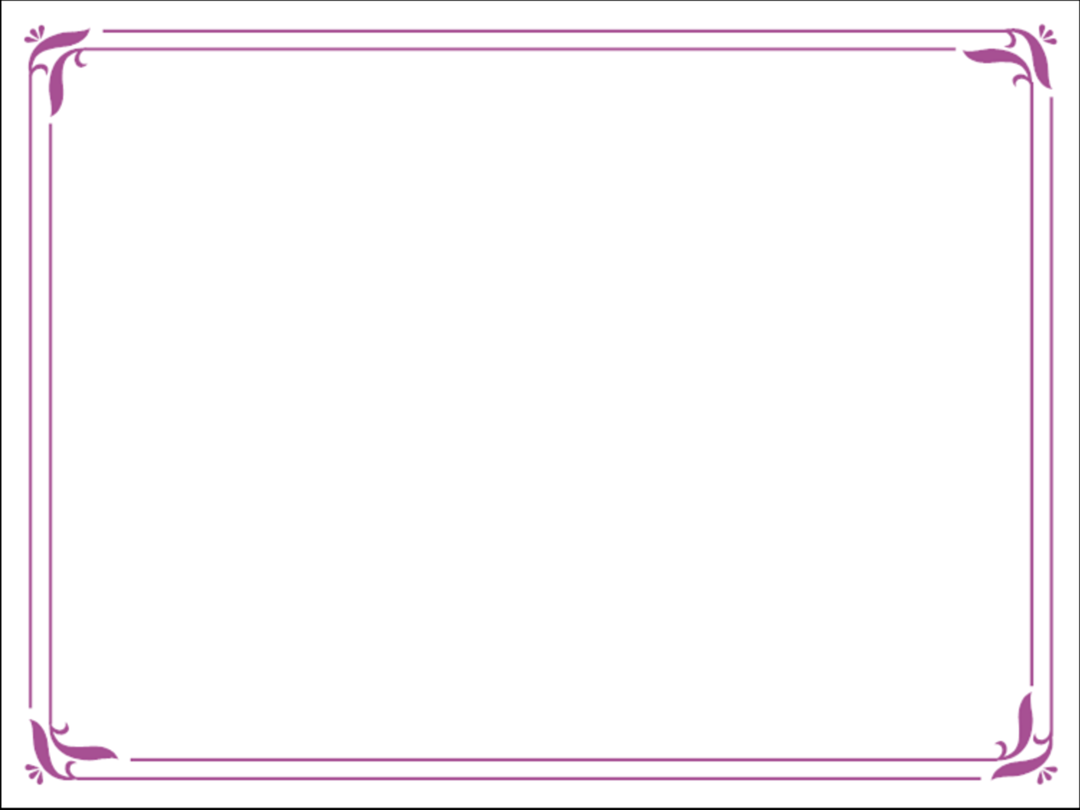 Эффективные средства формирования читательской компетентности
 во внеурочной деятельности :
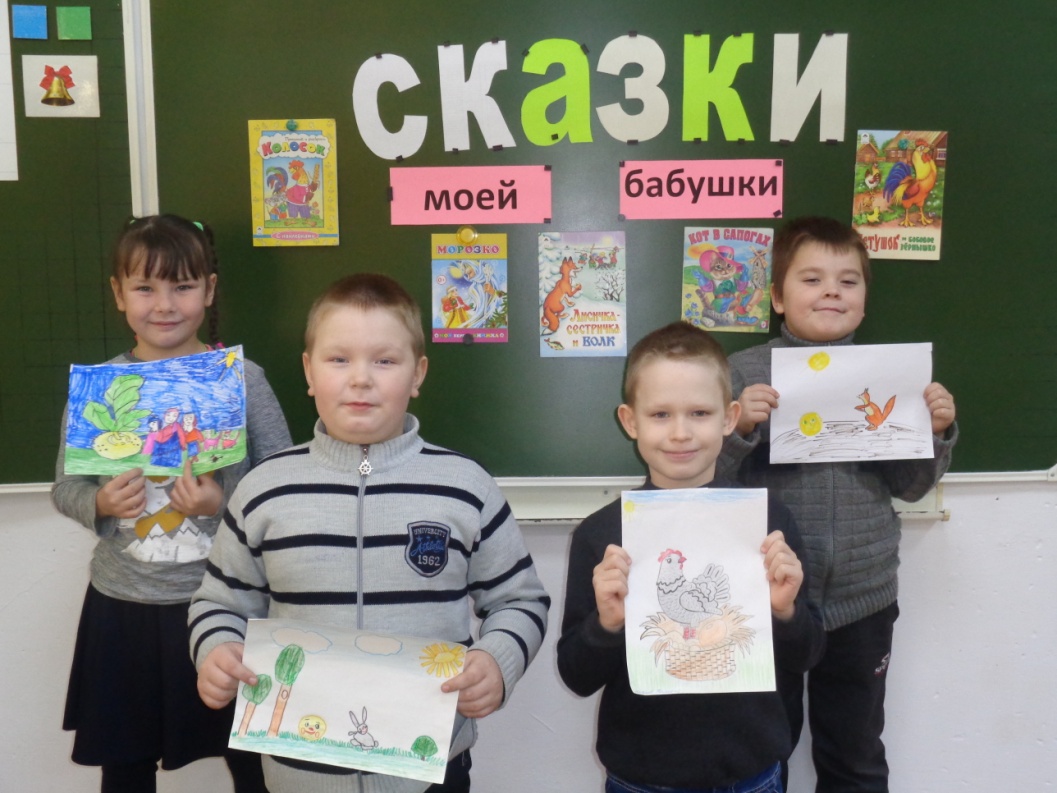 Внеурочная деятельность
 « Я гражданин России»
Тема занятия: Кто мои бабушка и дедушка? Слушаем сказки моей бабушки.
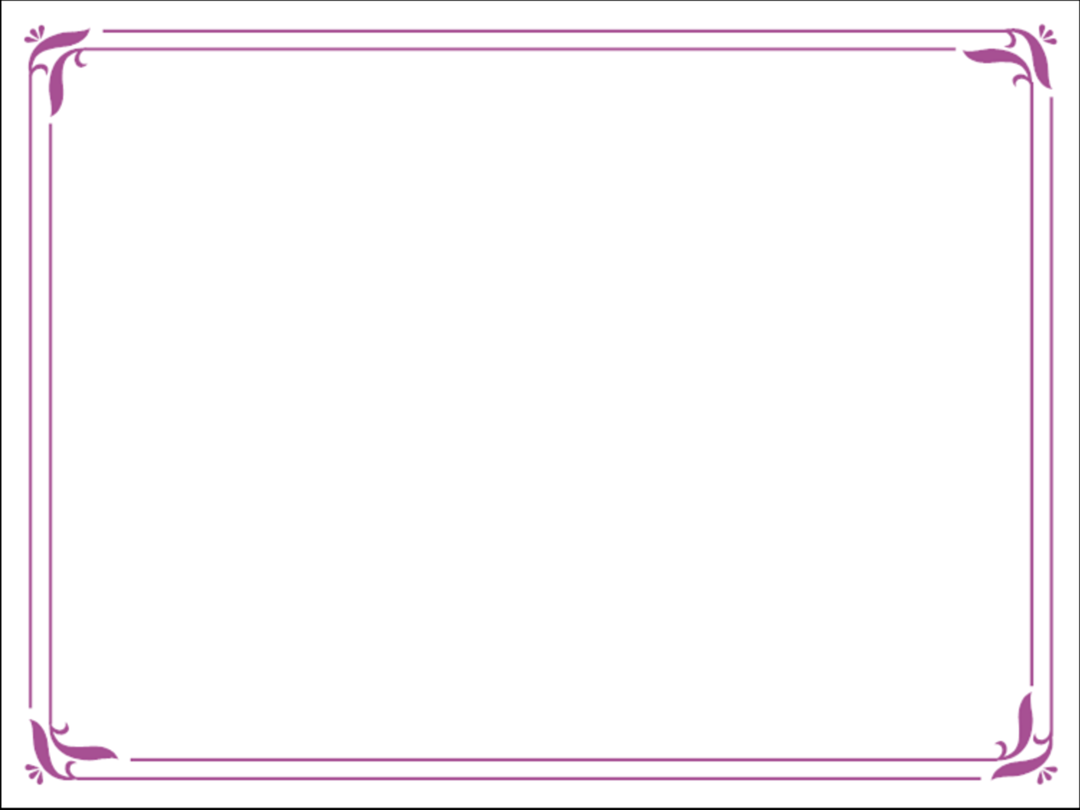 Эффективные средства формирования читательской компетентности 
во внеклассной работе:
Библиотечный урок «С.В. Михалков»
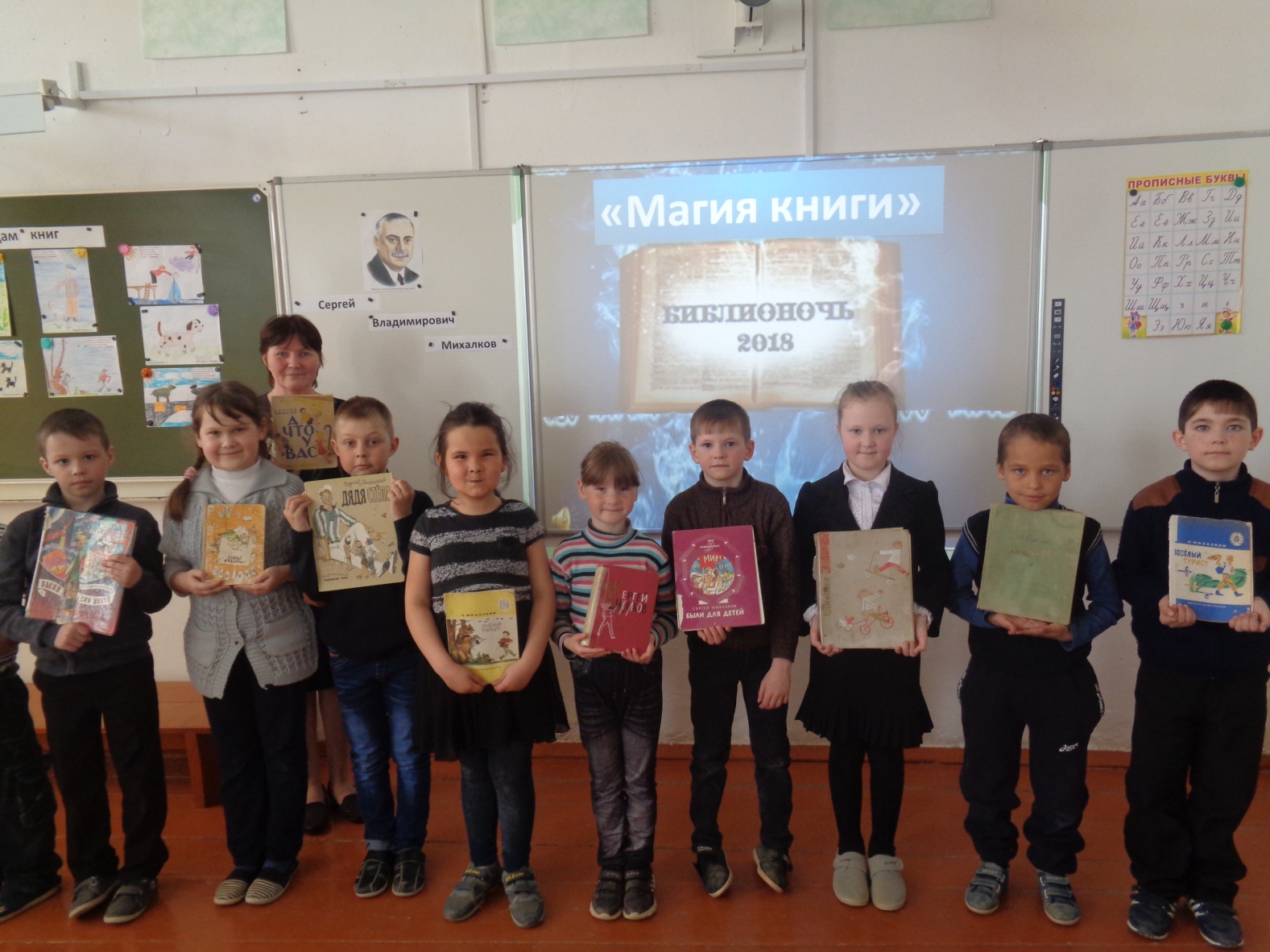 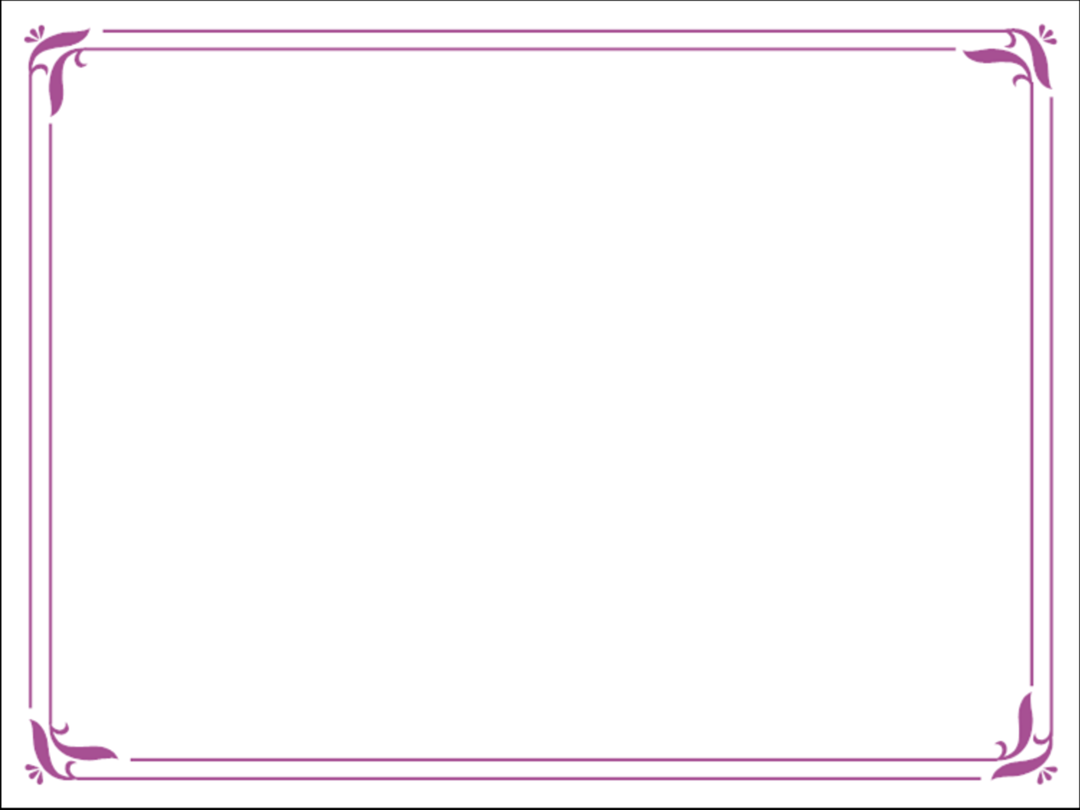 Эффективные средства формирования читательской компетентности 
во внеклассной работе:
Тематические выставки «У детской книжки юбилей»
Выставки творческих работ детей.
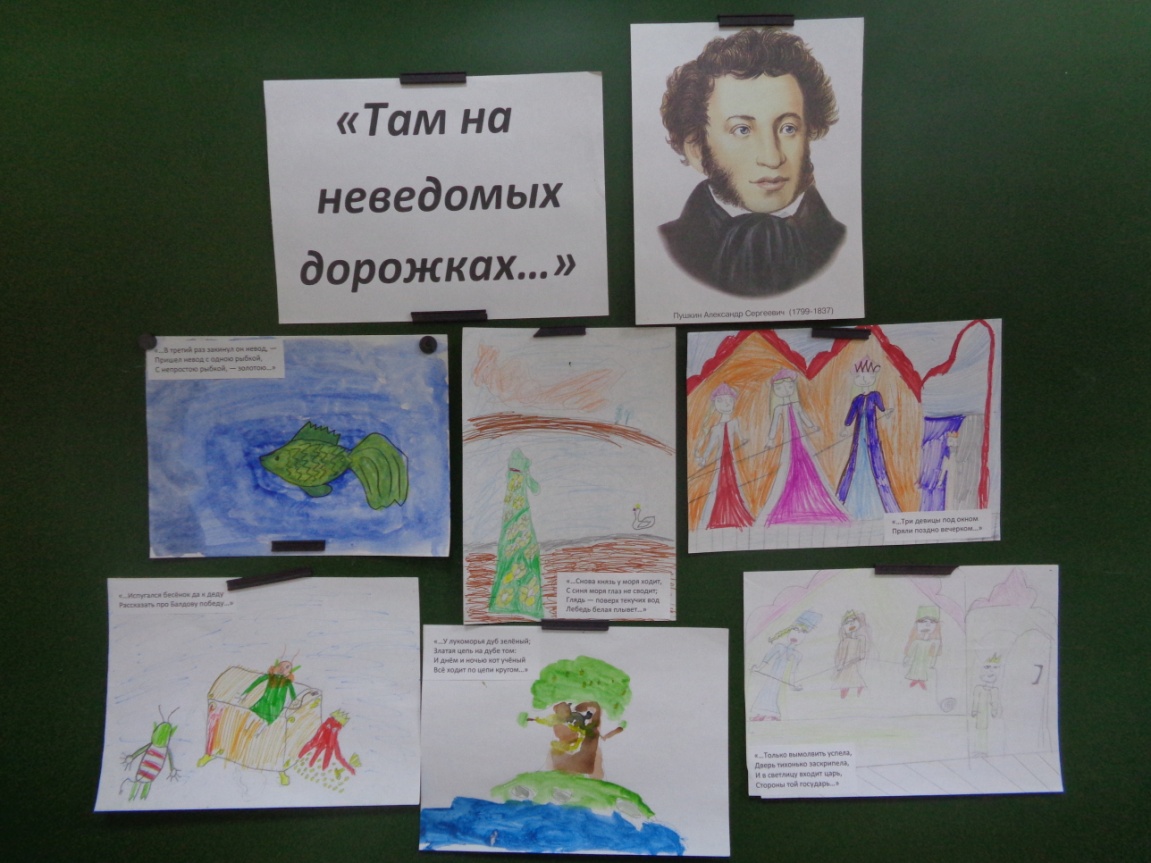 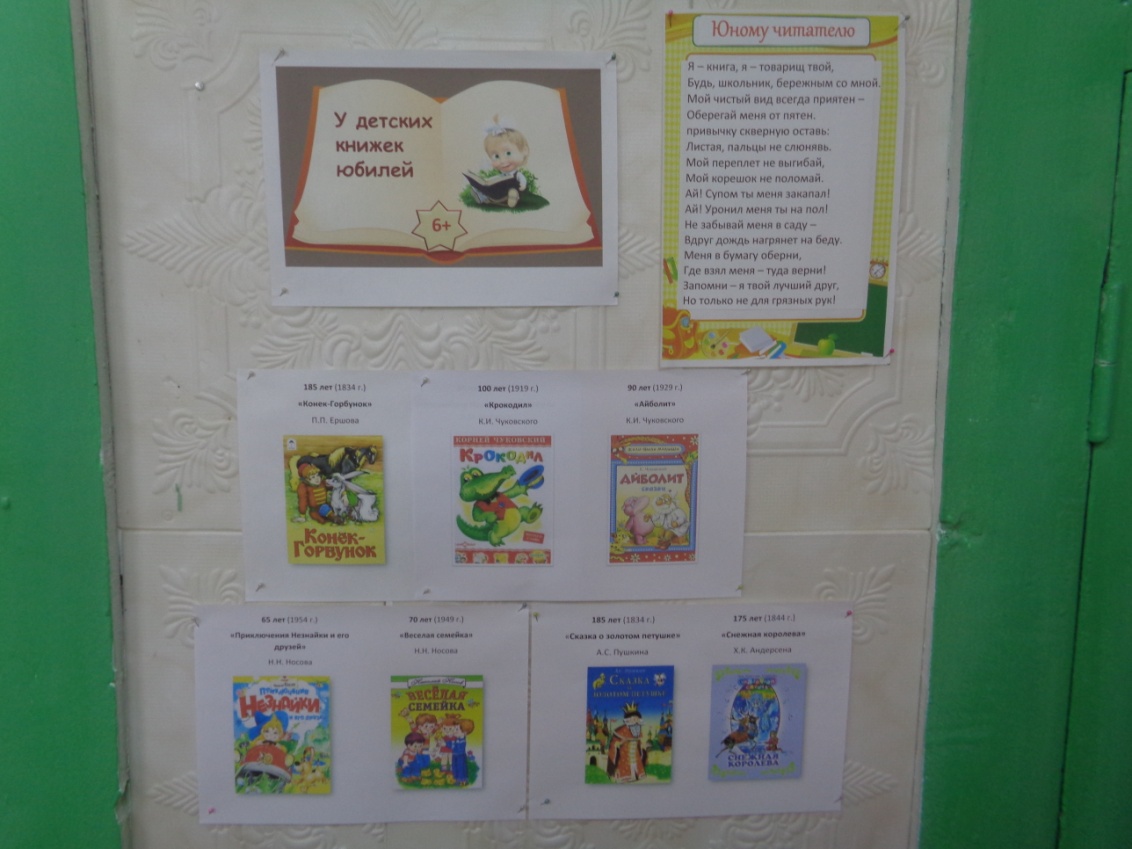 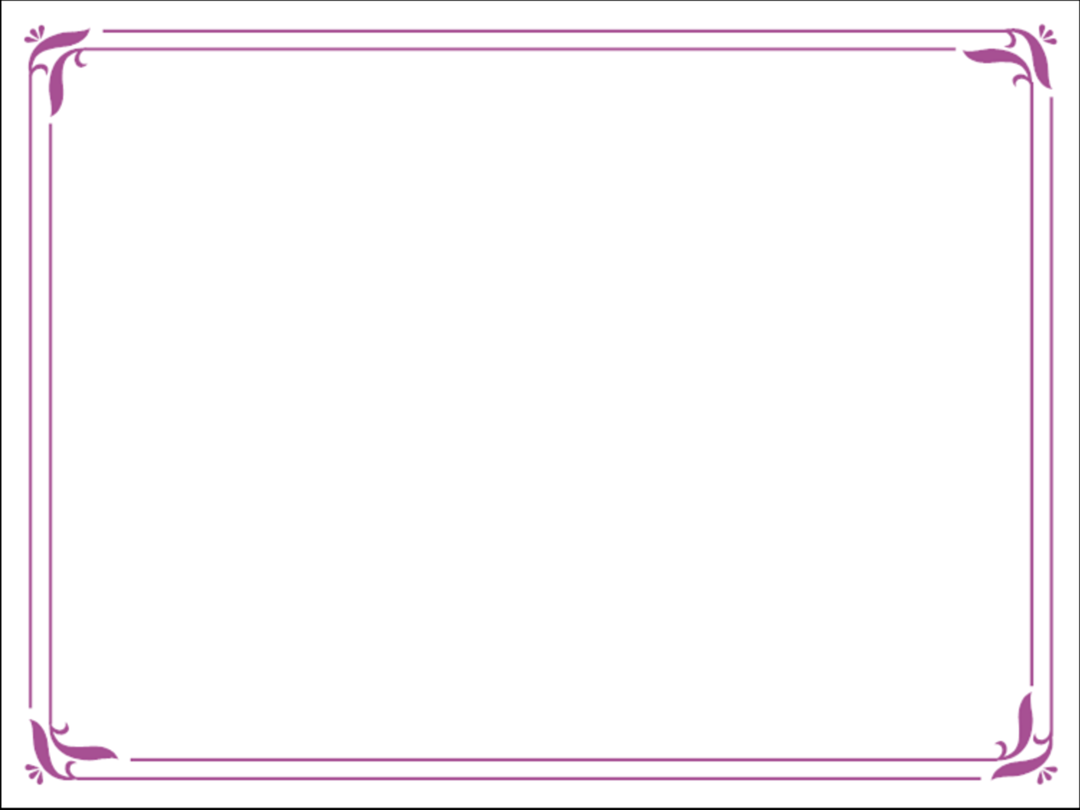 Эффективные средства формирования читательской компетентности
 во внеклассной работе:
Проект «Наша классная библиотека»
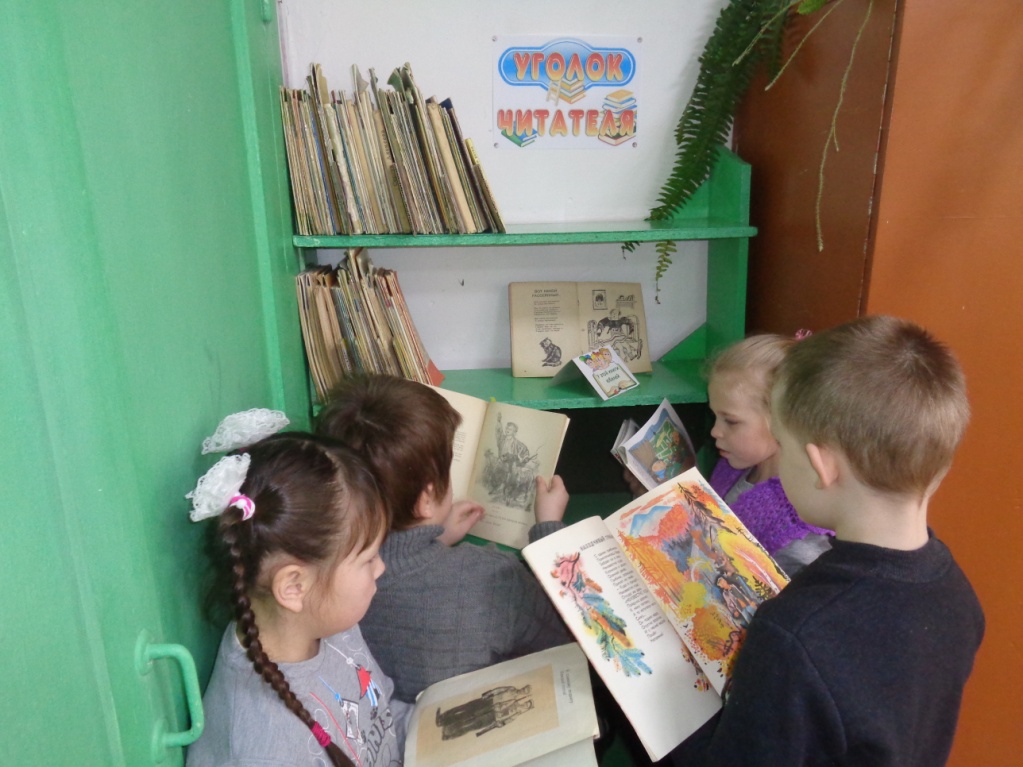 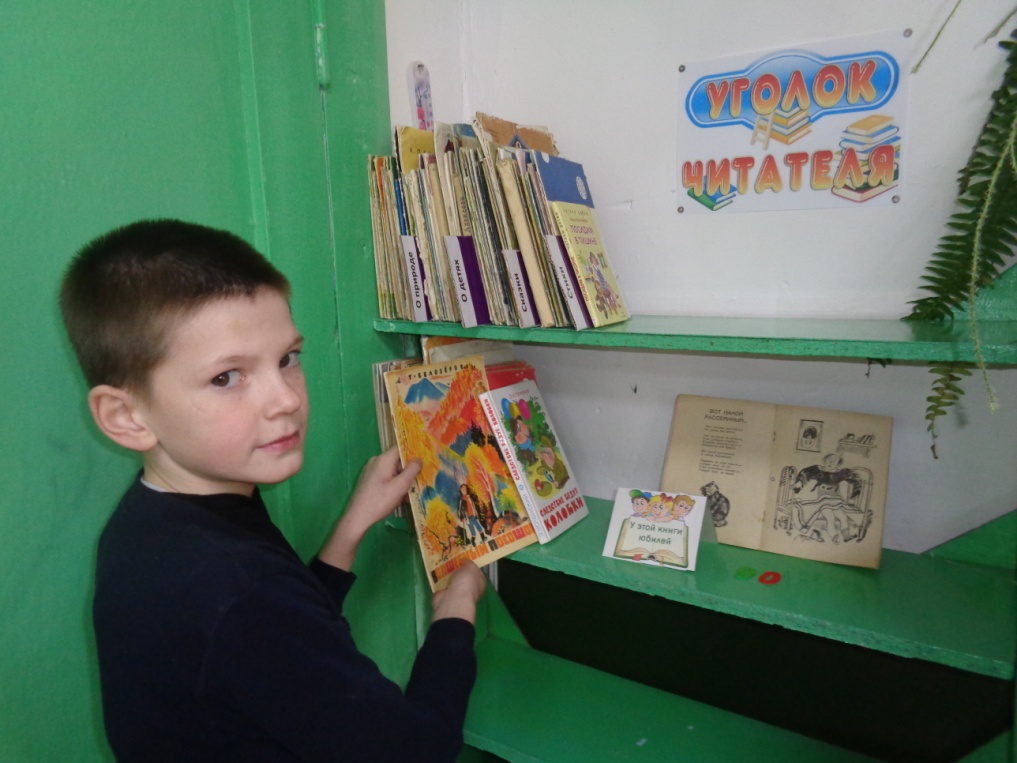 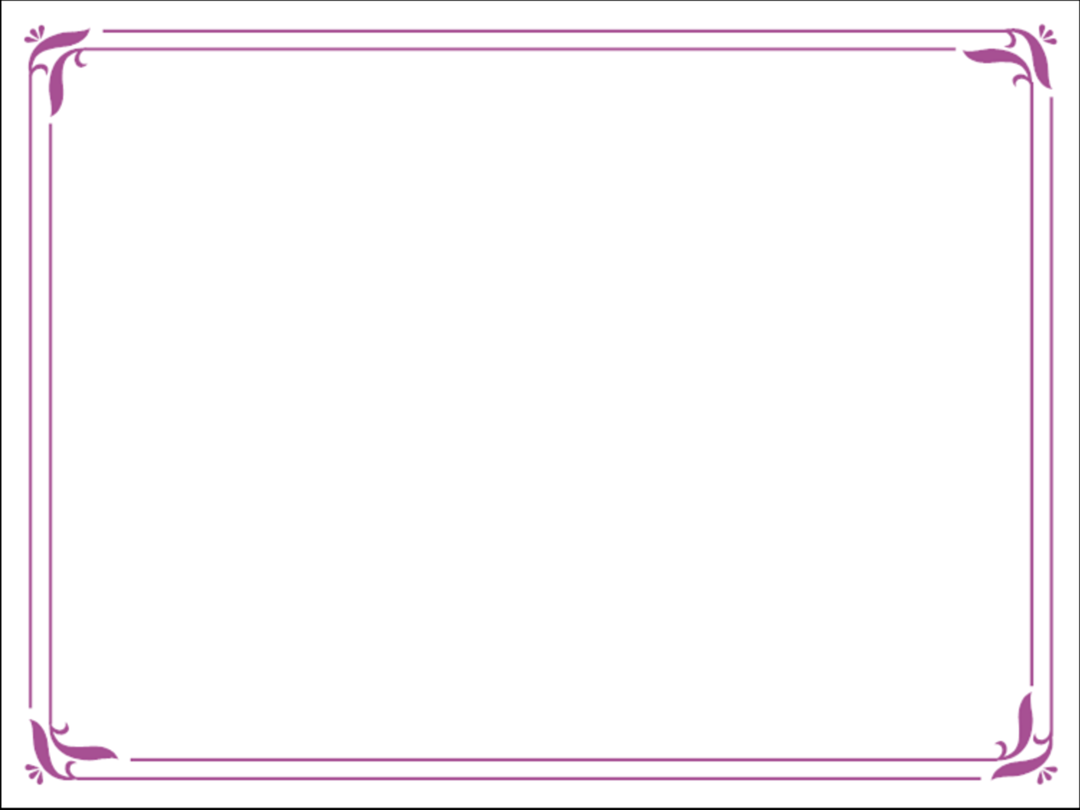 Эффективные средства формирования читательской компетентности 
во внеклассной работе:
Совместное чтение книг в классе и обсуждение прочитанного.
Читаем вместе
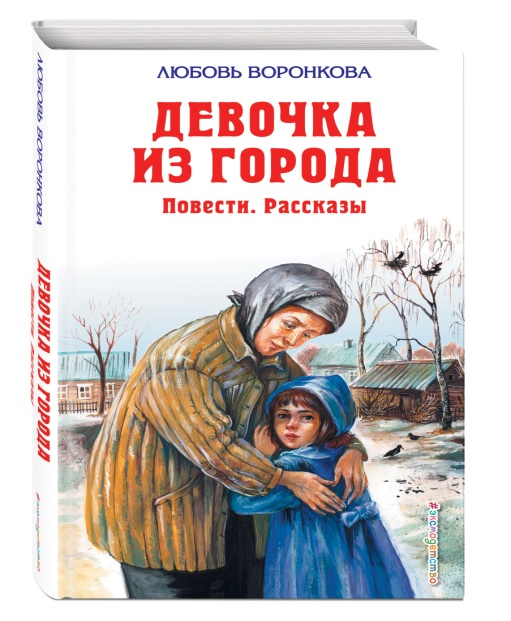 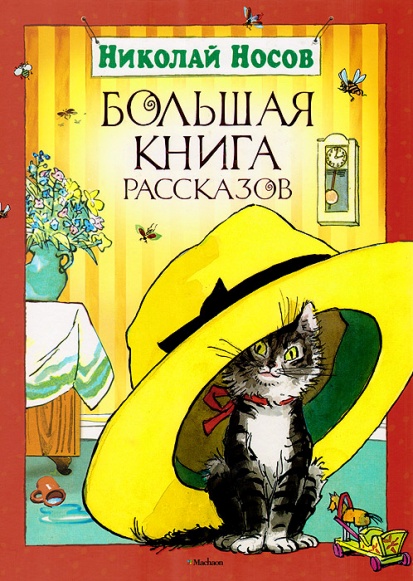 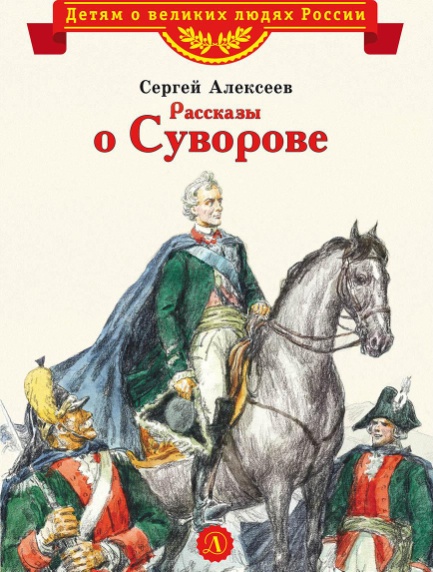 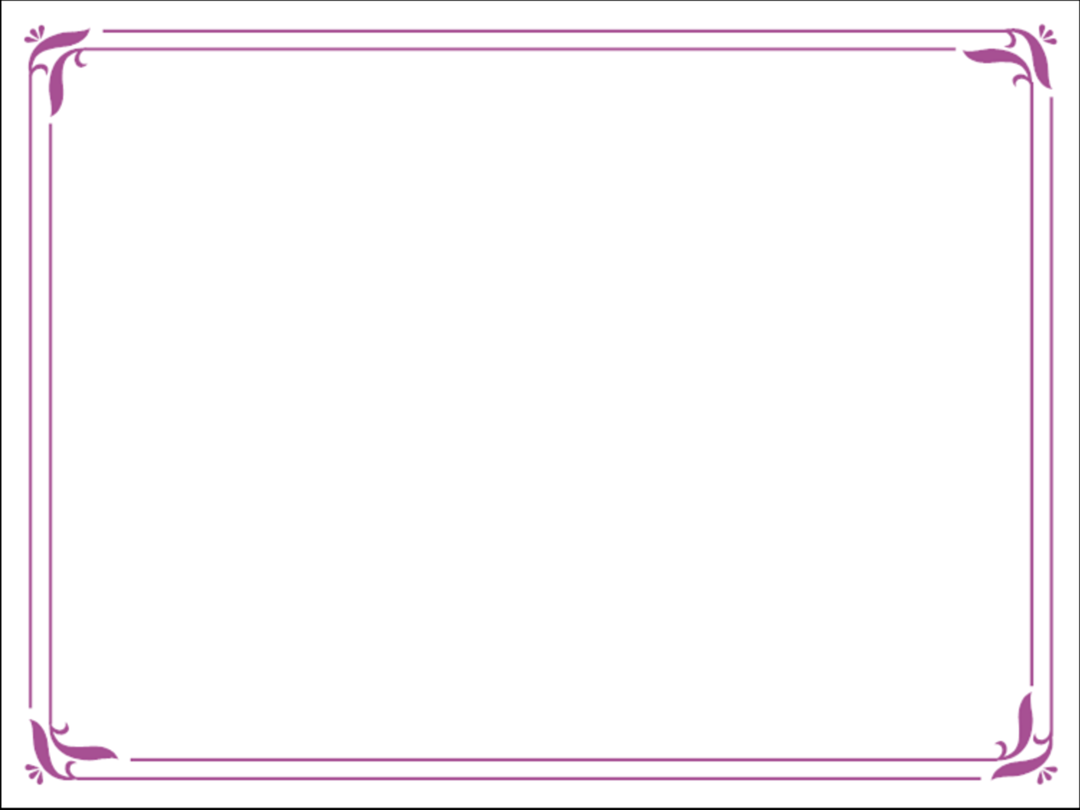 Эффективные средства формирования читательской компетентности 
во внеклассной работе:
Работа с читательскими дневниками
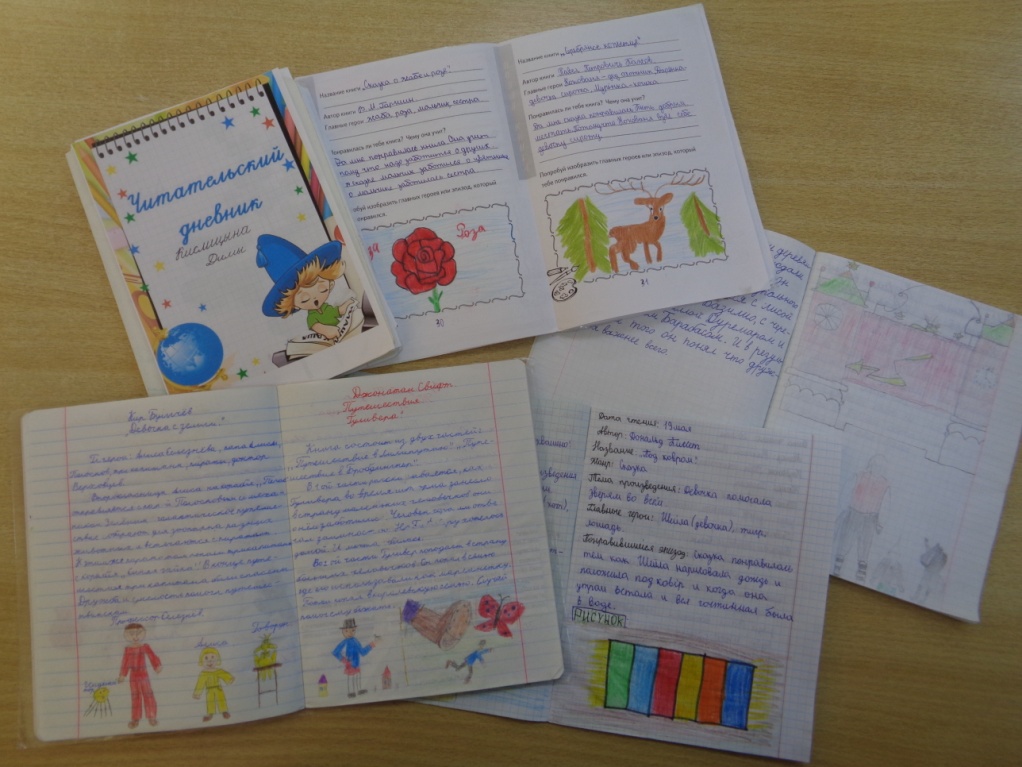 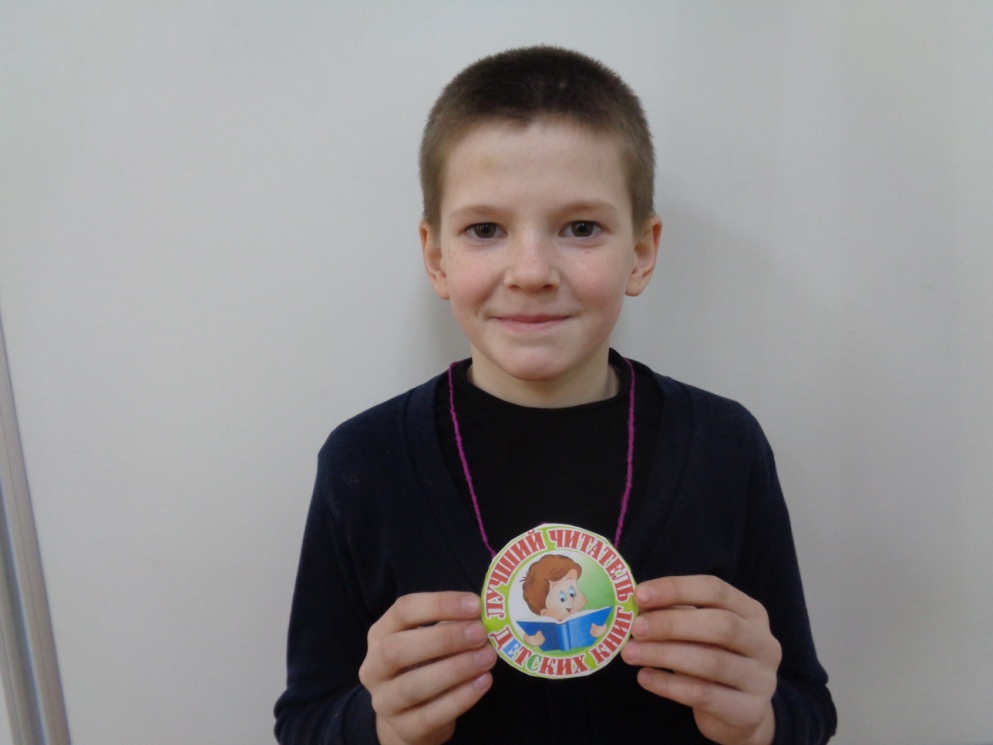 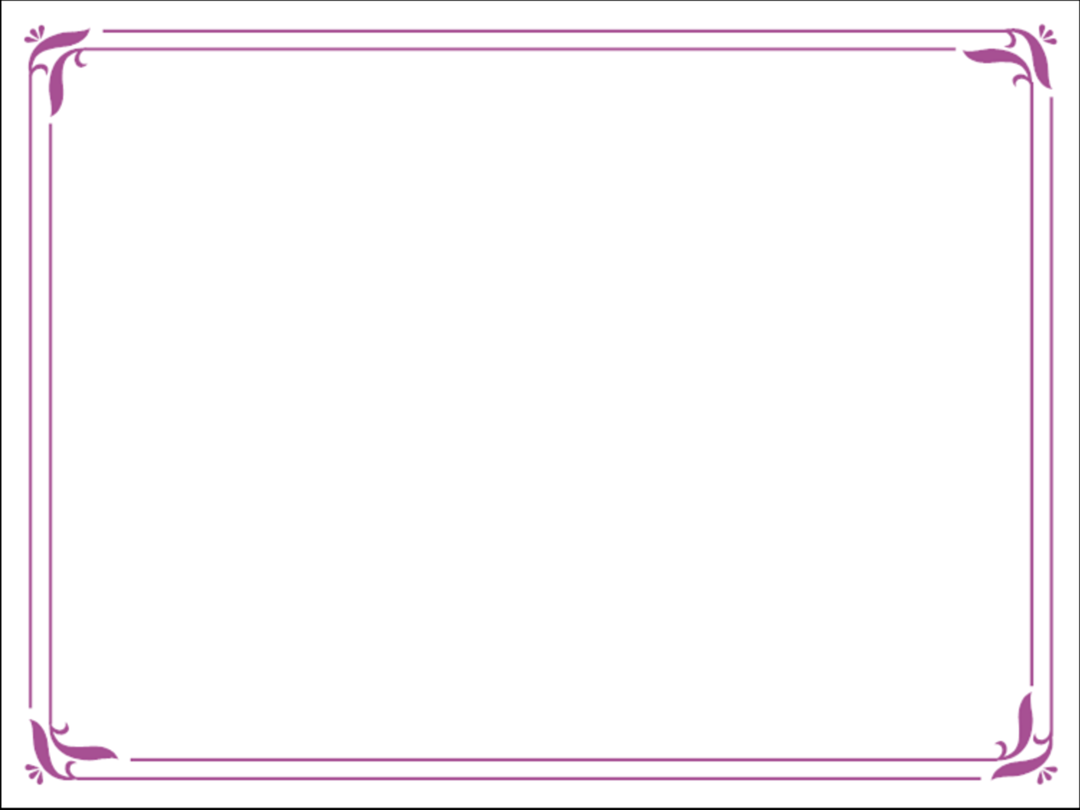 Эффективные средства формирования читательской компетентности 
во внеклассной работе:
Литературные  вечера
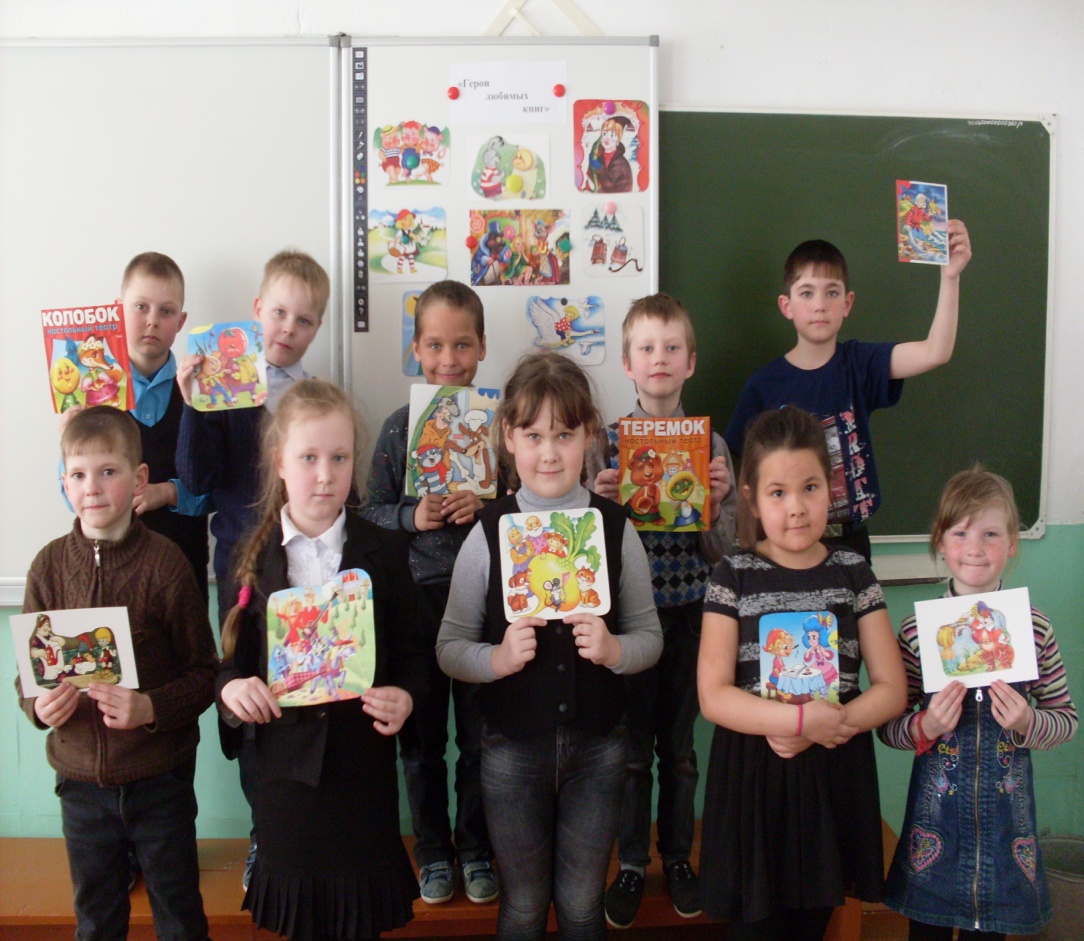 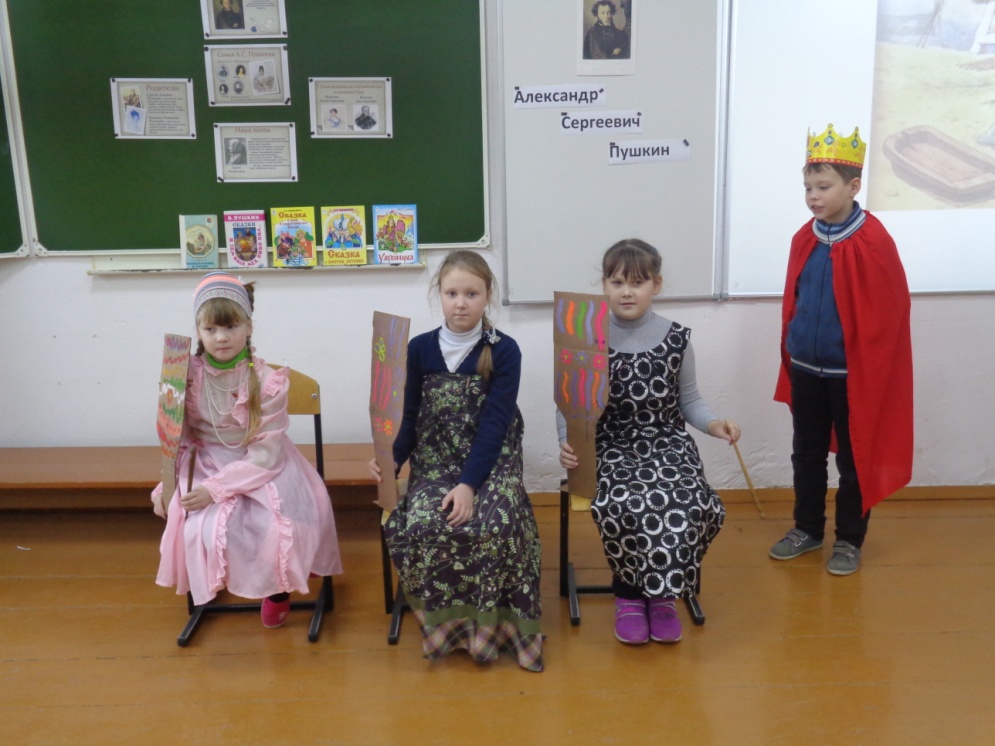 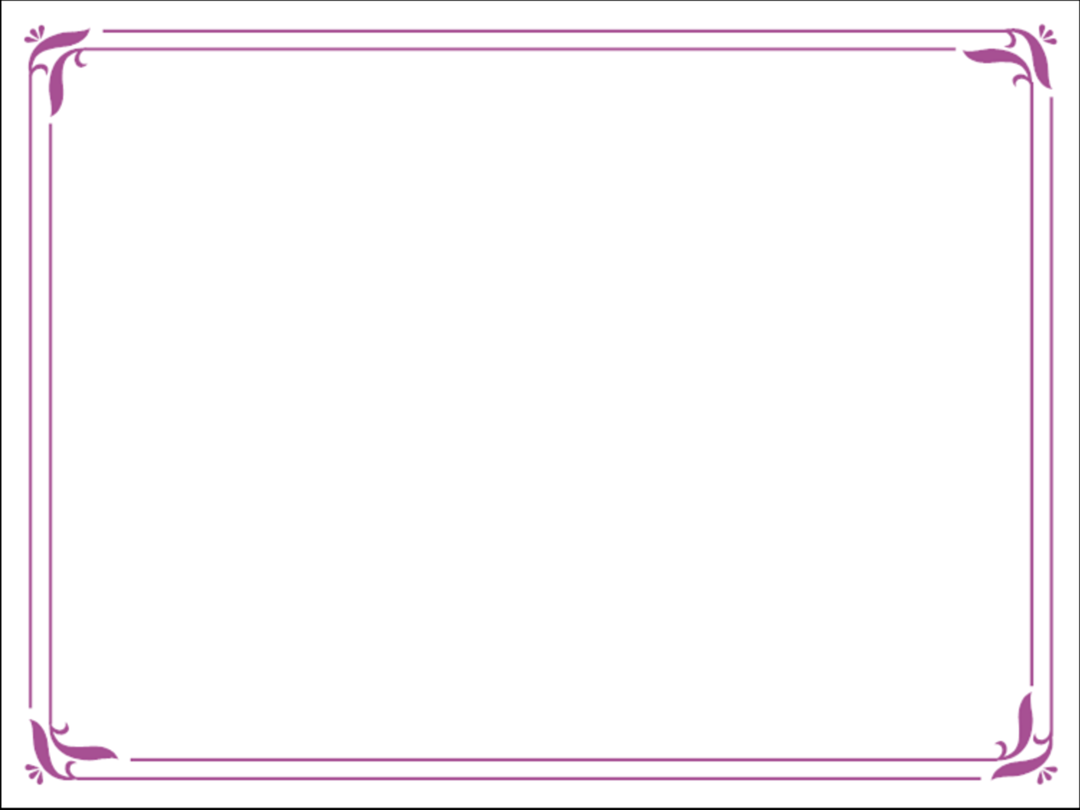 Эффективные средства формирования читательской компетентности
 во внеклассной работе:
Литературные игры и викторины
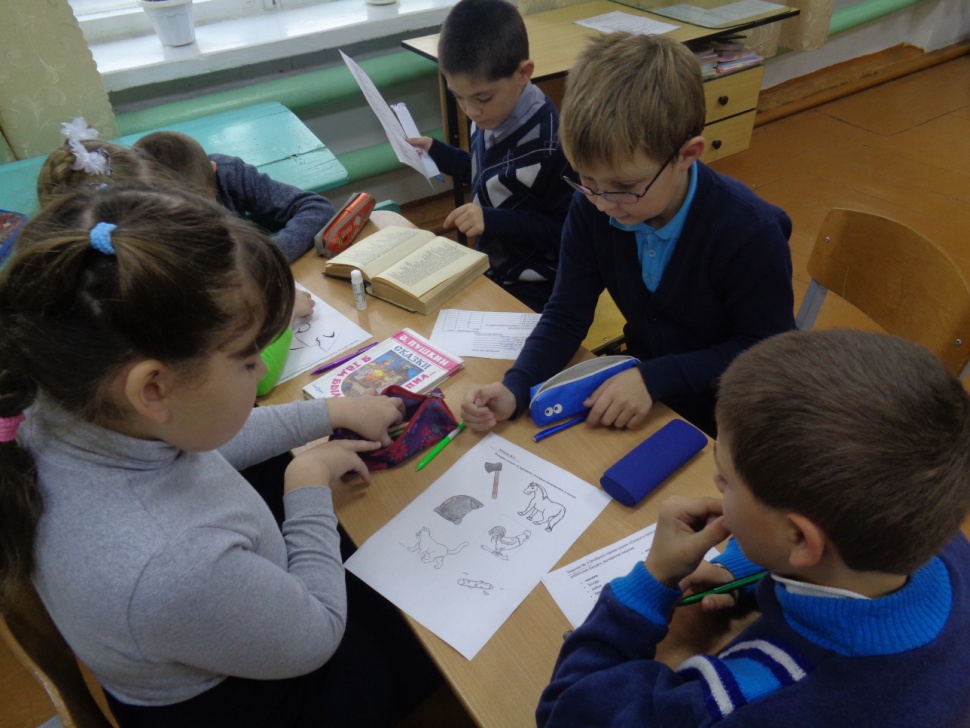 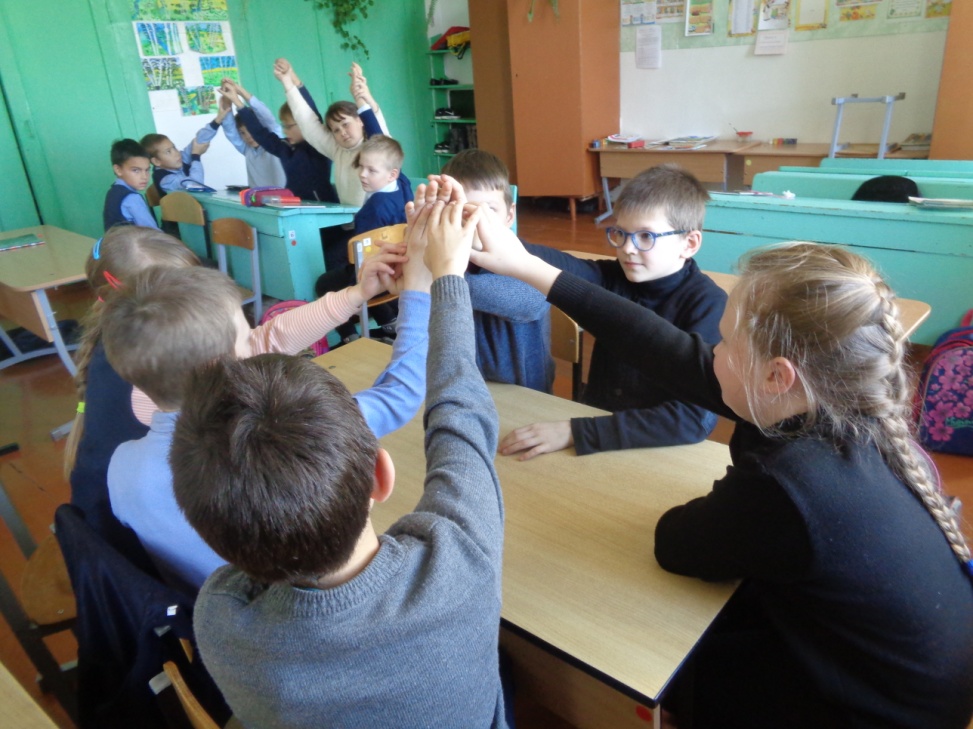 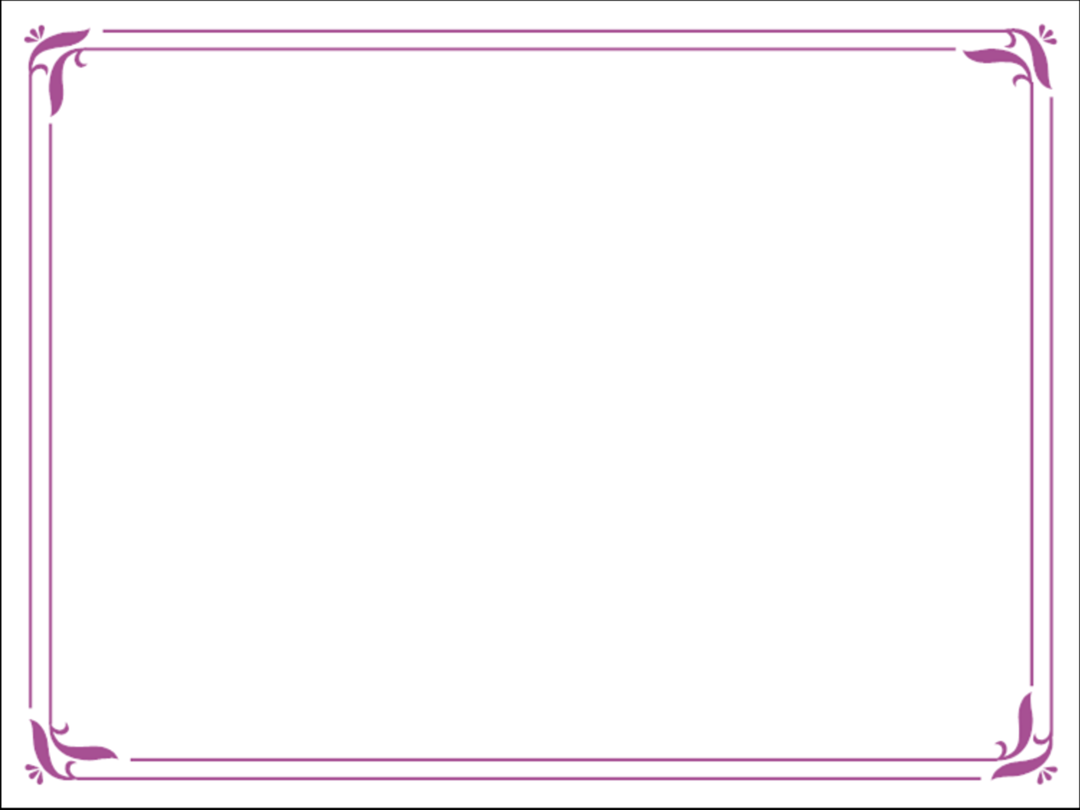 Эффективные средства формирования читательской компетентности
 во внеклассной работе:
Игра –квест с родителями 
« Сказка о попе и его работнике Балде»
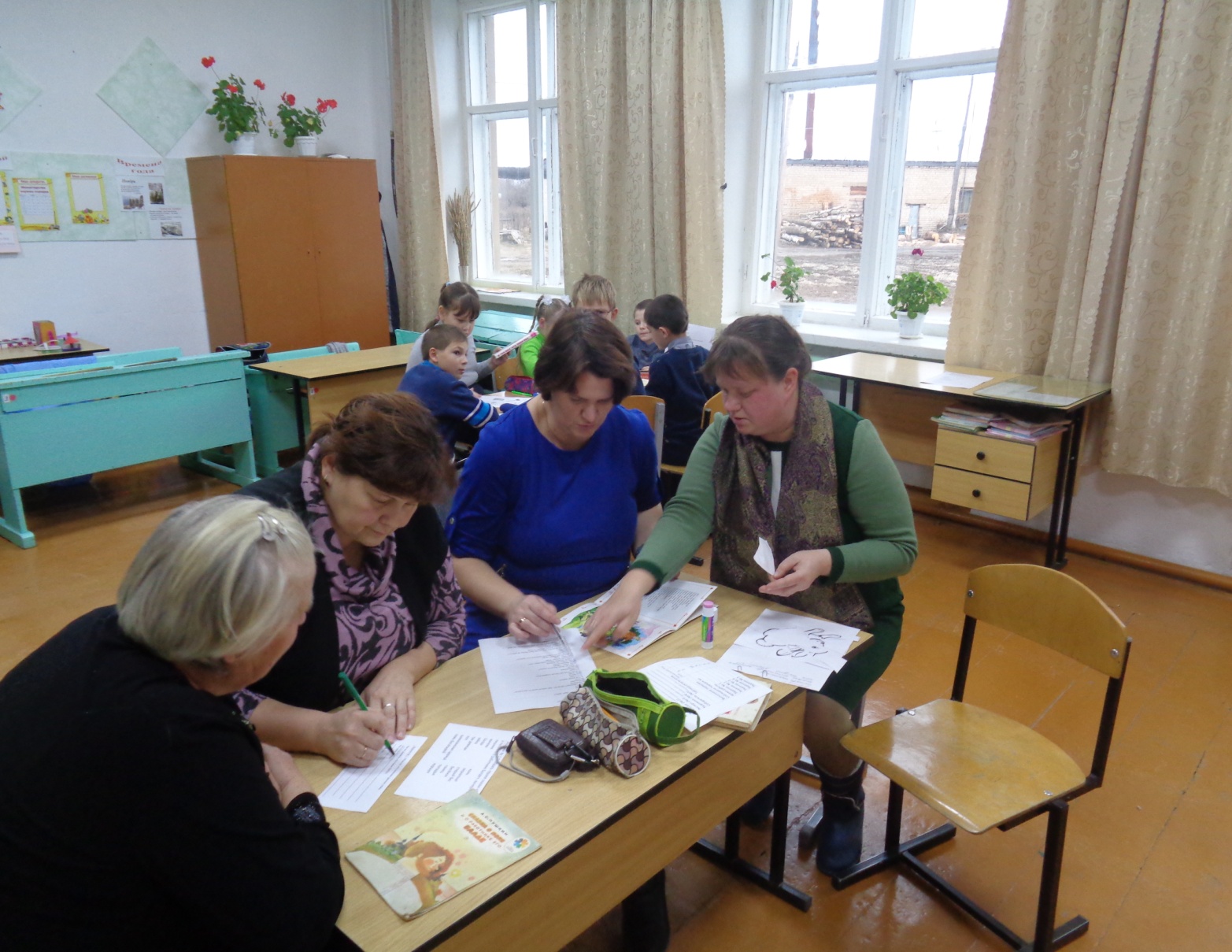 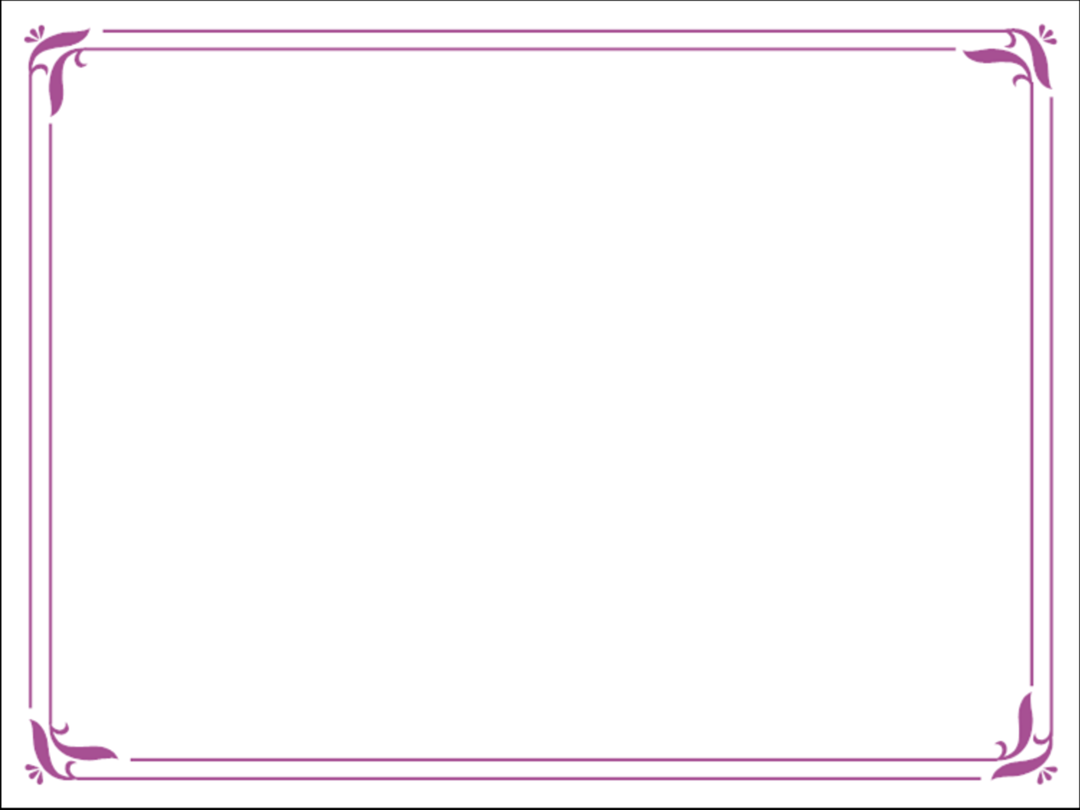 Результативность
Участники, победители и призёры школьных, всероссийских , международных олимпиад и викторин по литературе.
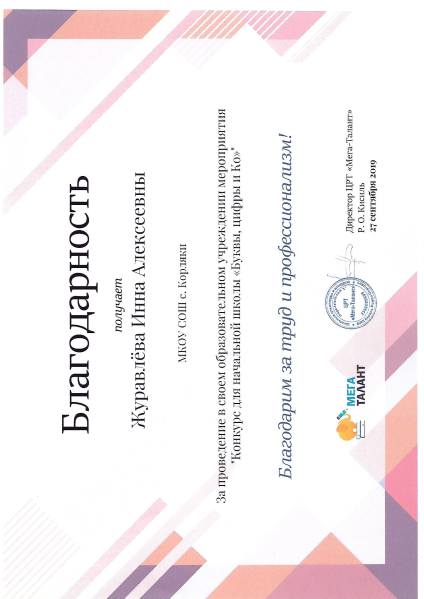 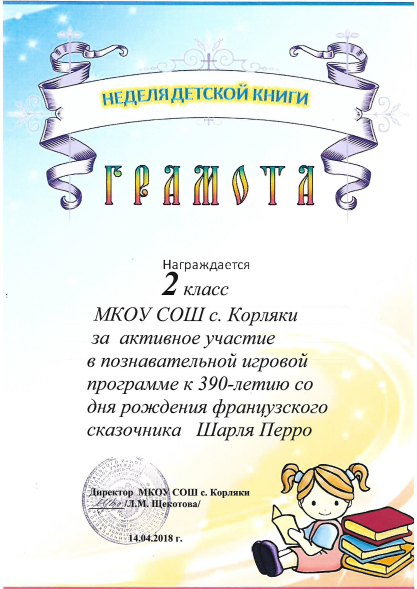 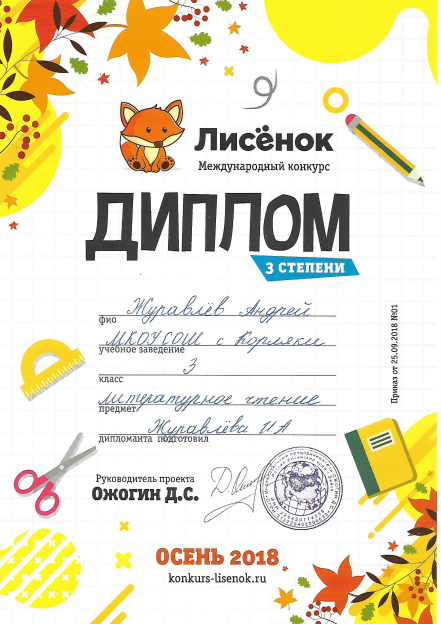 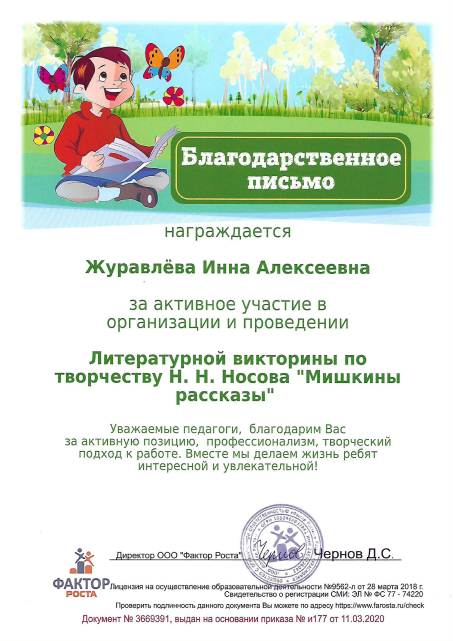 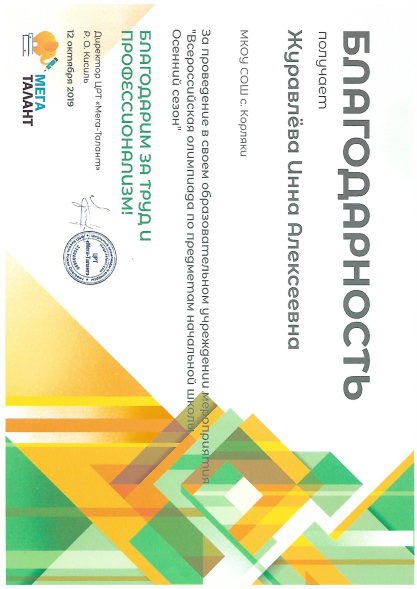 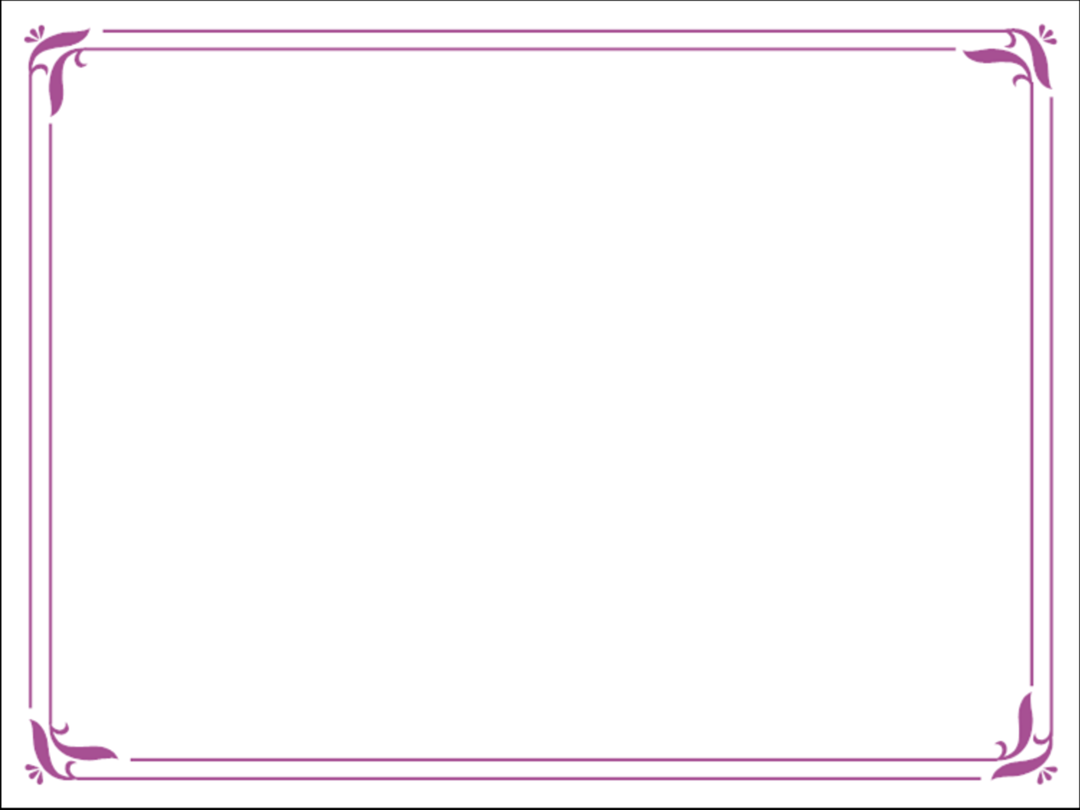 Результативность
Положительная динамика формирования читательской компетентности младшего школьника;
Расширение кругозора, интеллектуального и творческого развития детей;
Рост удовлетворенности результатами образования со стороны обучающихся и родителей.
Применение учащимися активных методов для организации самостоятельной творческой и познавательной деятельности.
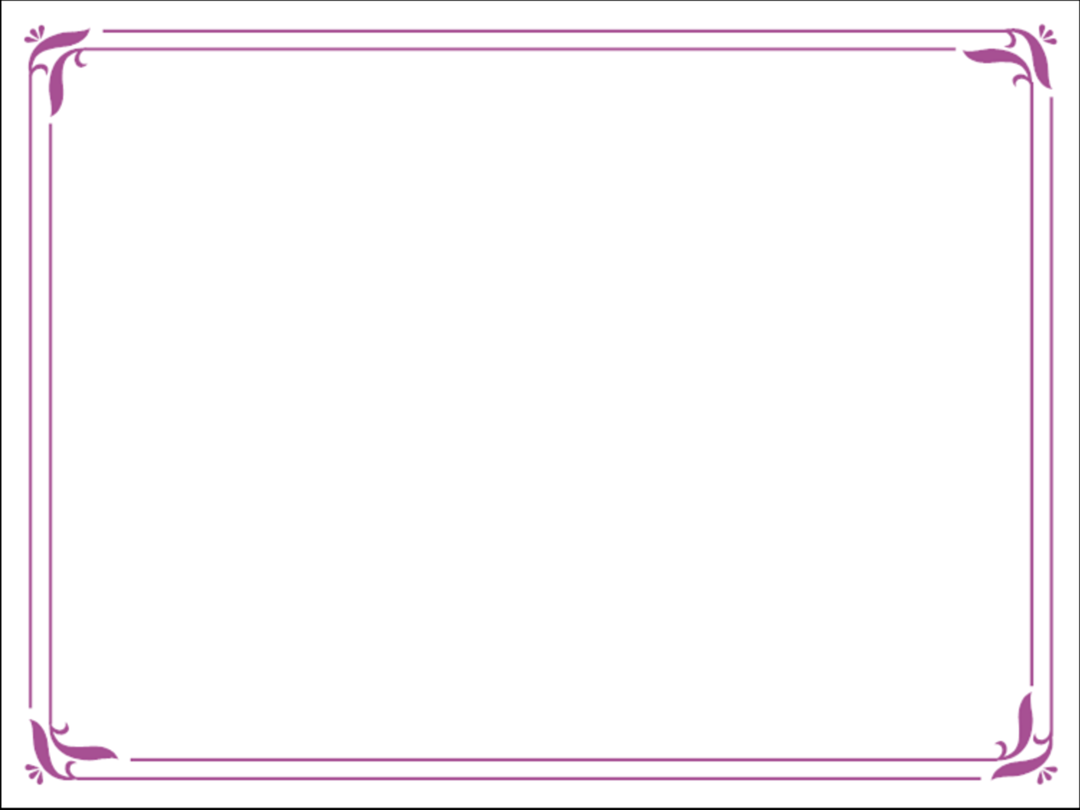 Читательская компетенция - это не бегание глазами по строкам, а постоянно развивающаяся совокупность знаний, навыков и умений, то есть качество человека, которое совершенствуется на протяжении всей его жизни.

   Любование, смакование, восторг, изумление, волнение в своей совокупности и составляют феномен, называемый читательским интересом.
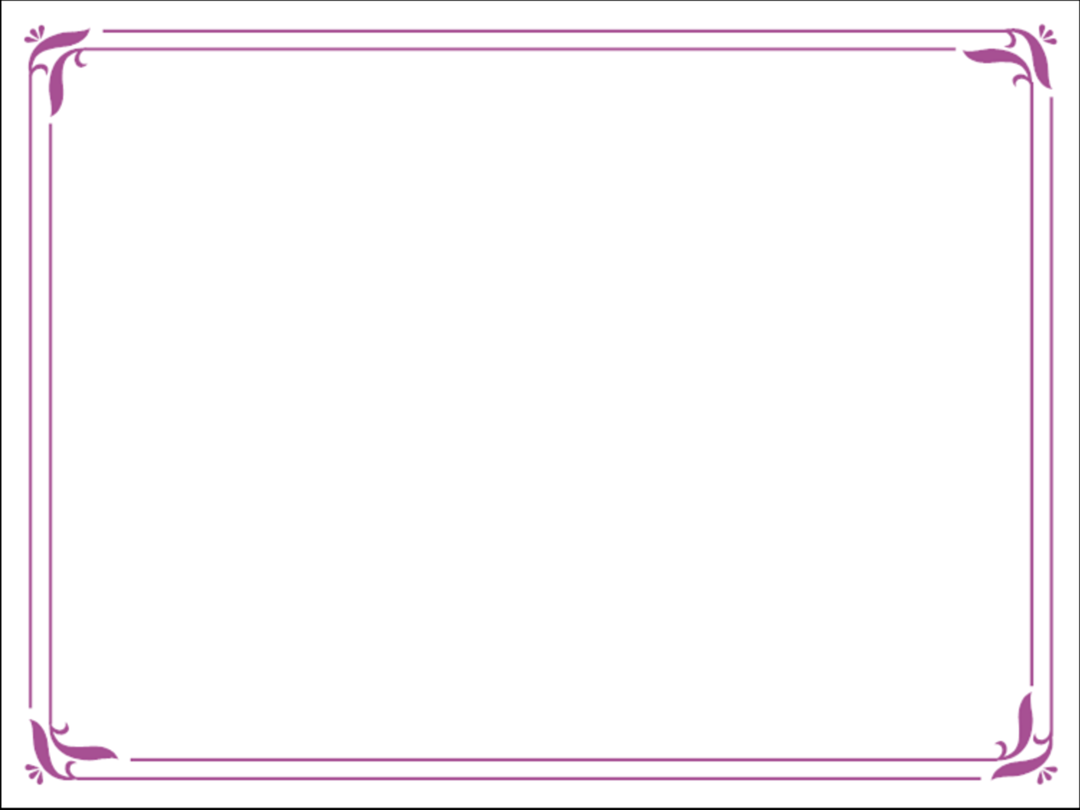 Список литературы
1.Лемяскина Н. А. “Современная система формирования читательской самостоятельности младших школьников Н. Н. Светловской”, “Материалы X межрегиональной научно-практической конференции.Ч.1”/ под ред.      Л. А. Обуховой. – Воронеж: ВОИПКиПРО, 2010
2.Решетникова С.В. Формирование навыка чтения на основе развития познавательных процессов/Начальная школа; главный редактор журнала Степанова С.В. – 2000-. Москва, 2006 -№2 – С.61-64.-Ежемес.-ISSN 0027-737.- Текст. Непосредственный.
3. Светловская Н.Н.. Обучение детей чтению. Практическая методика./Н.Н. Светловская. – М.; Просвещение, 2011
4.Тихомирова И.И. Психология детского чтения от А до Я. Методический словарь – справочник/ И.И.Тихомирова – М.: Школьная библиотека, 2004
5. Открытый урок 1 сентября [сайт]. – URL:https://urok.1sept.ru (дата обращения: 08.12.2020). – Текст: электронный.